Monetary Bulletin 2021/3
Charts
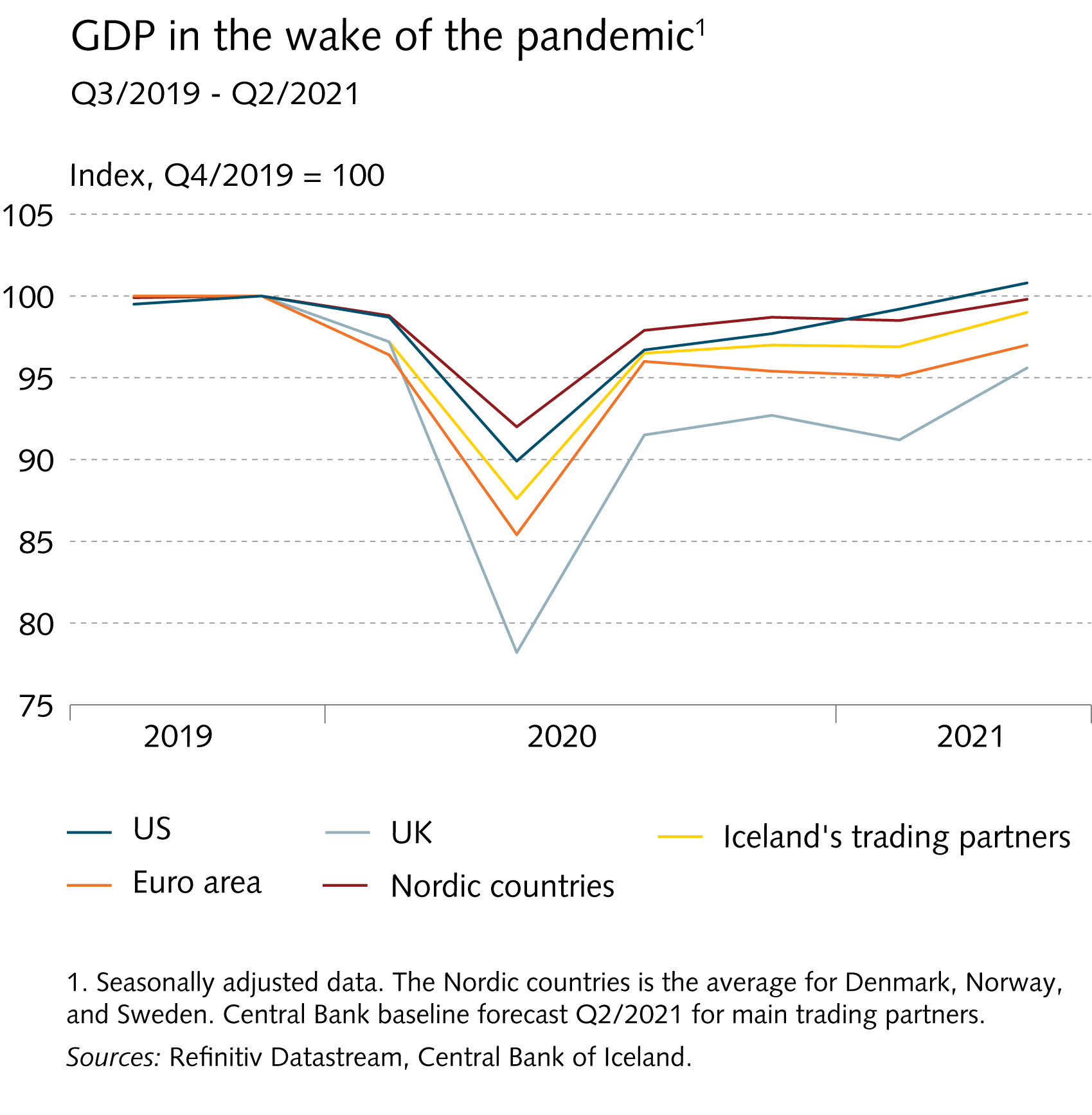 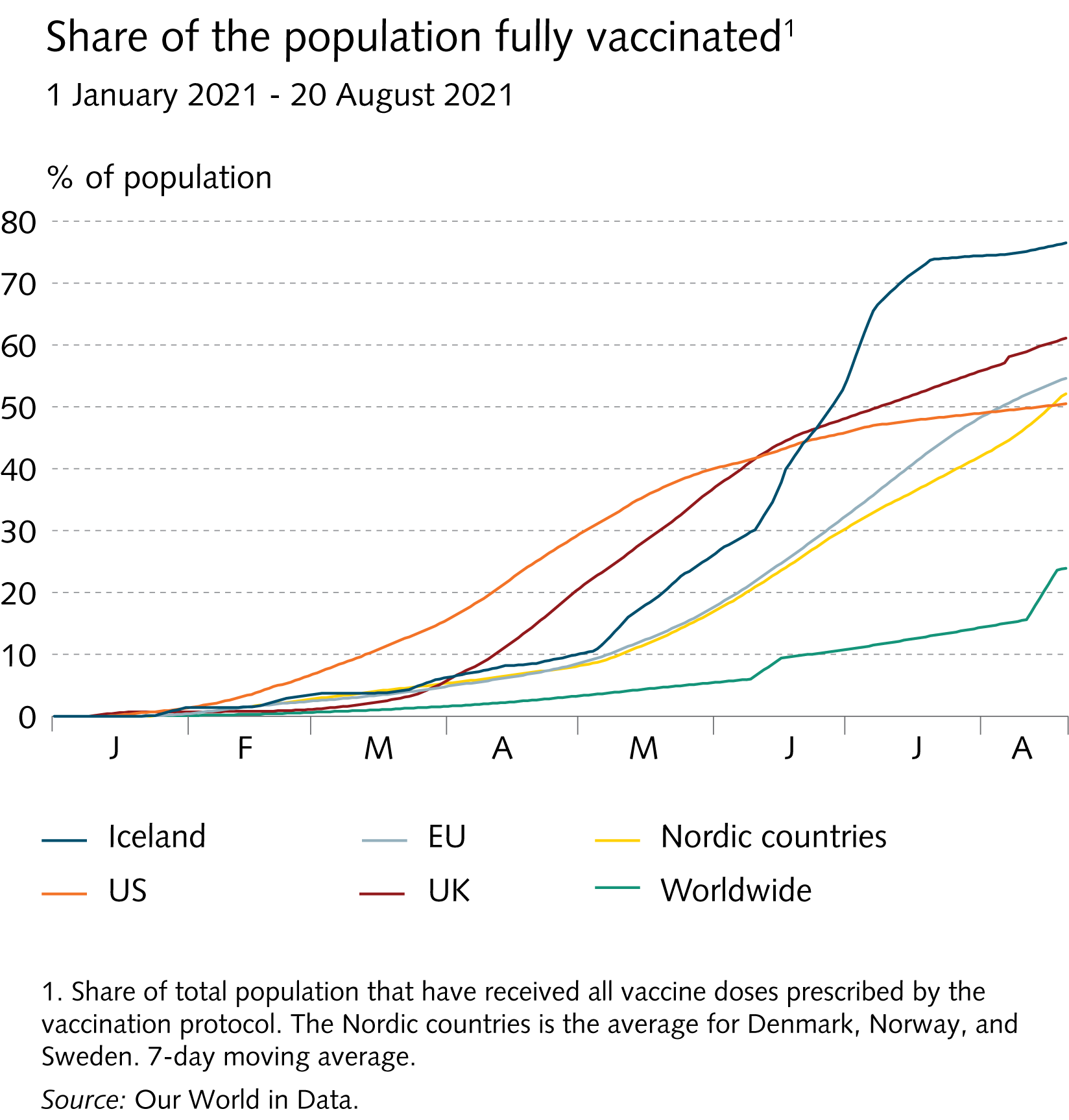 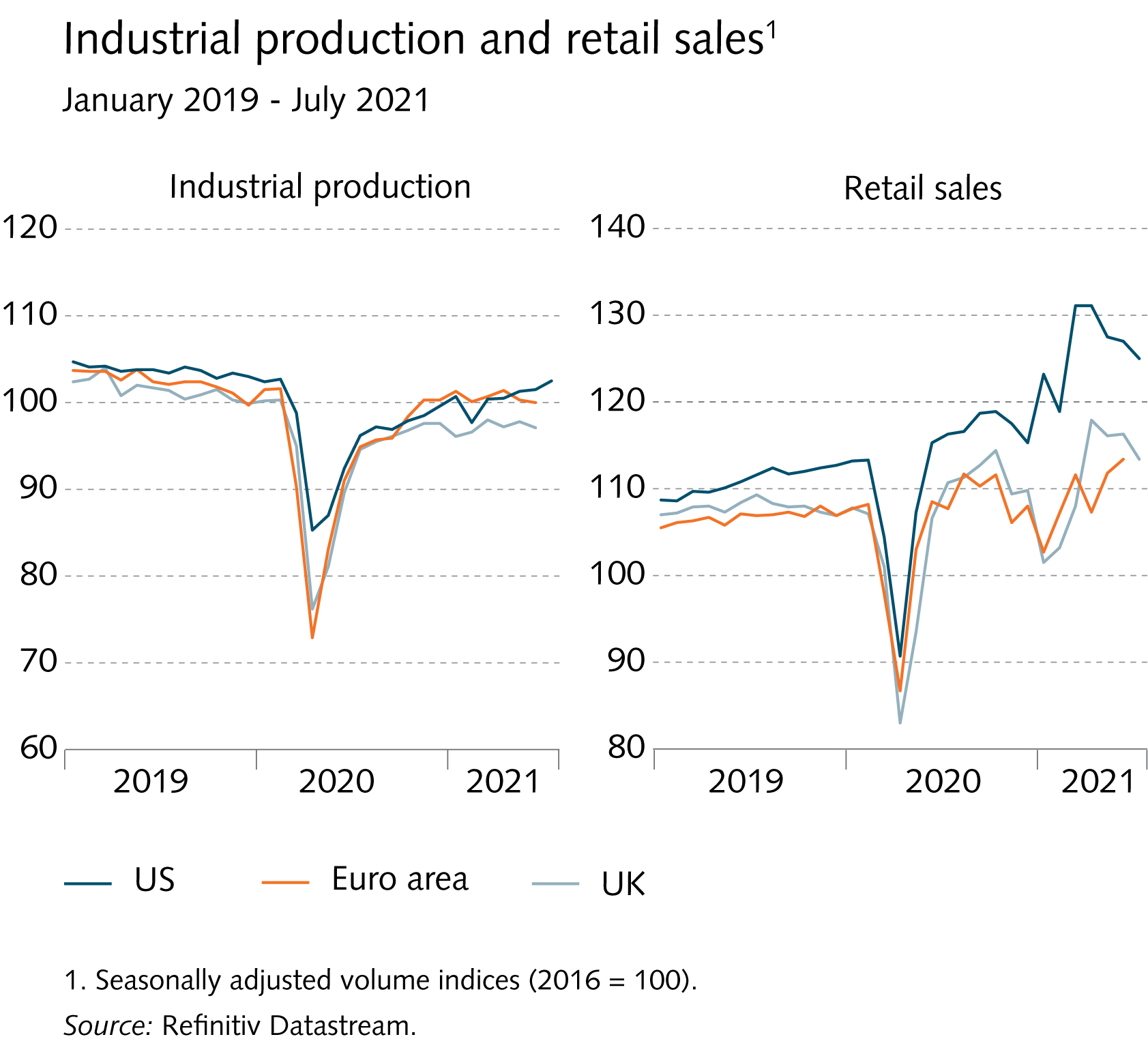 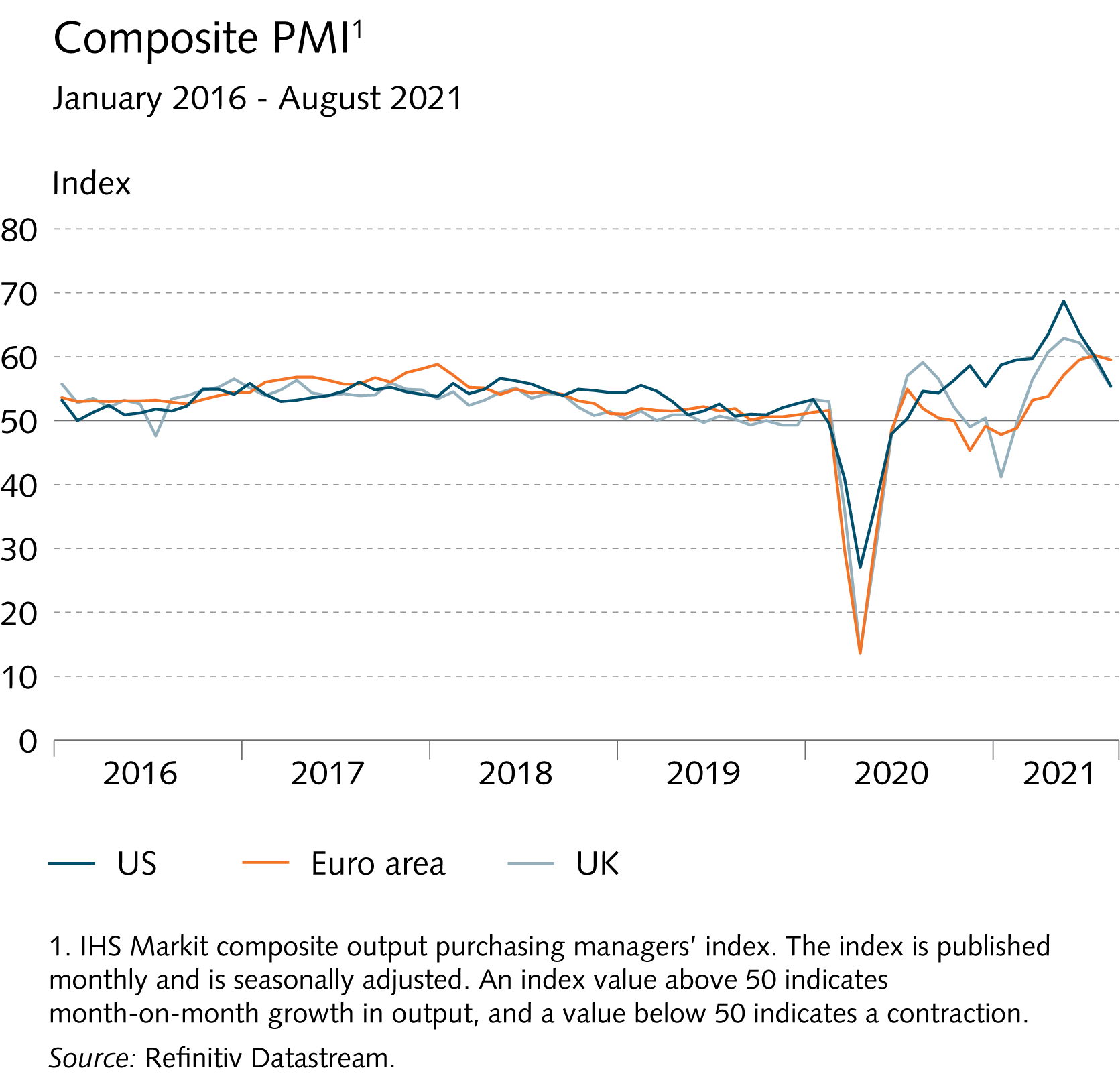 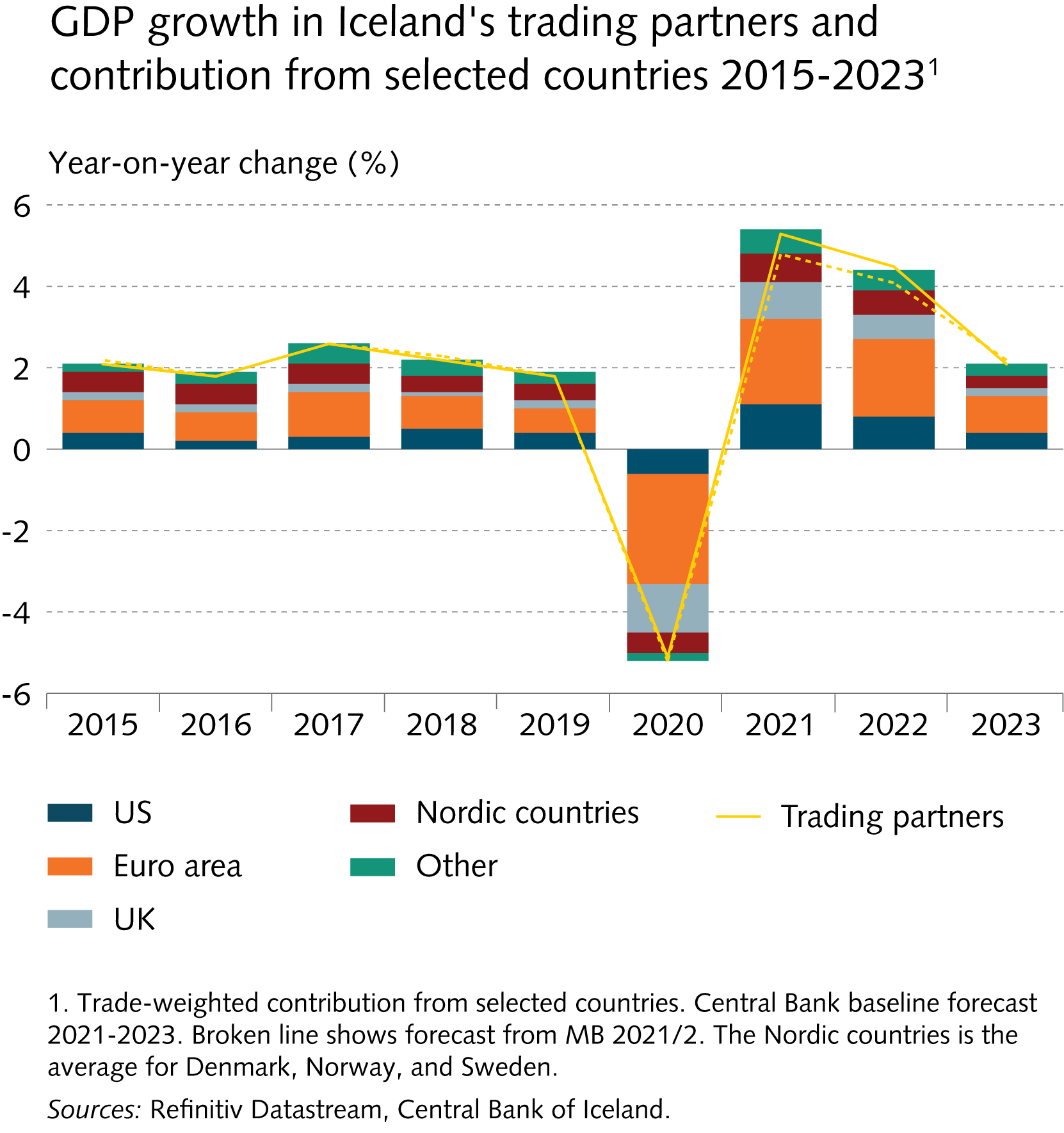 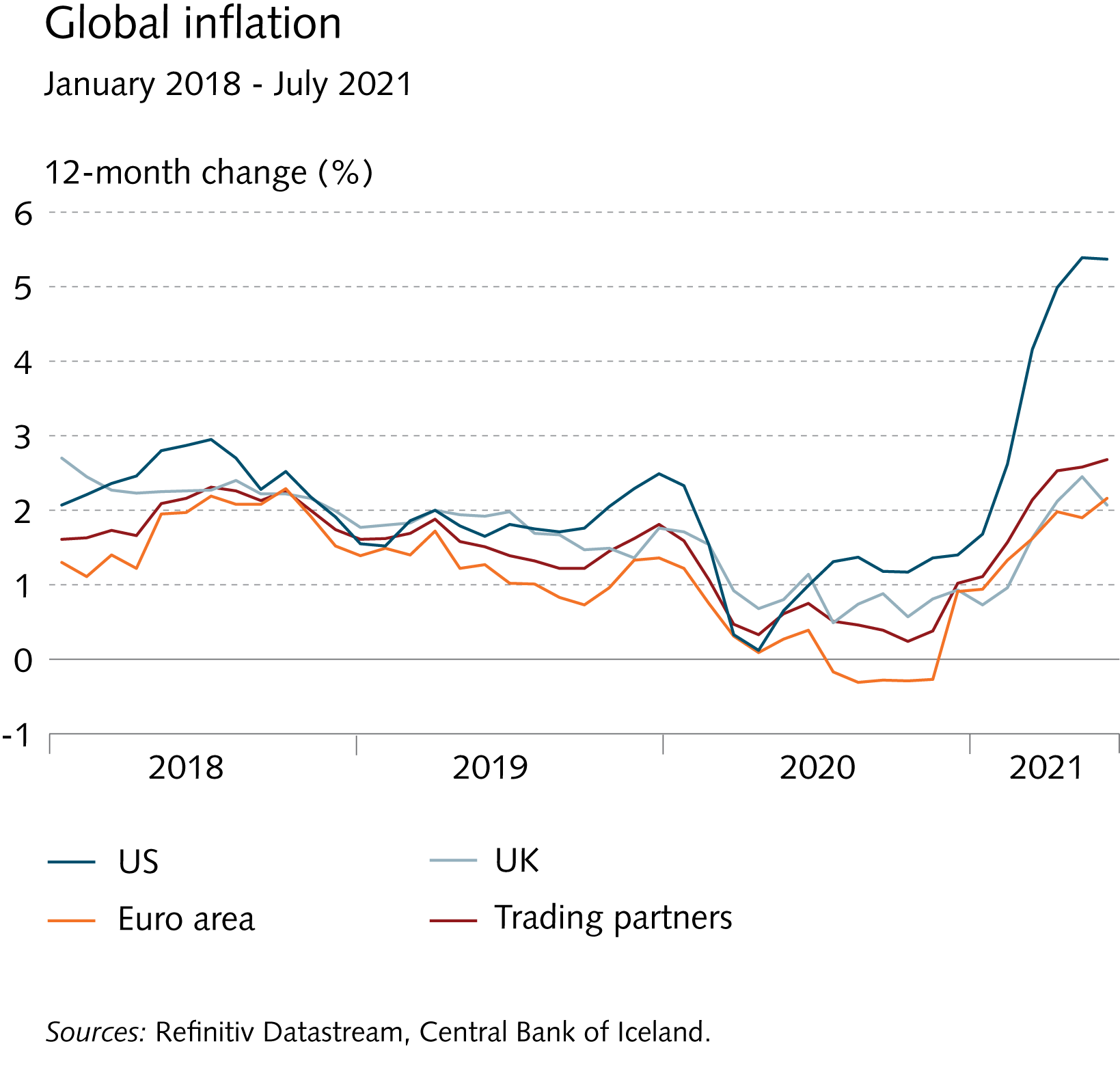 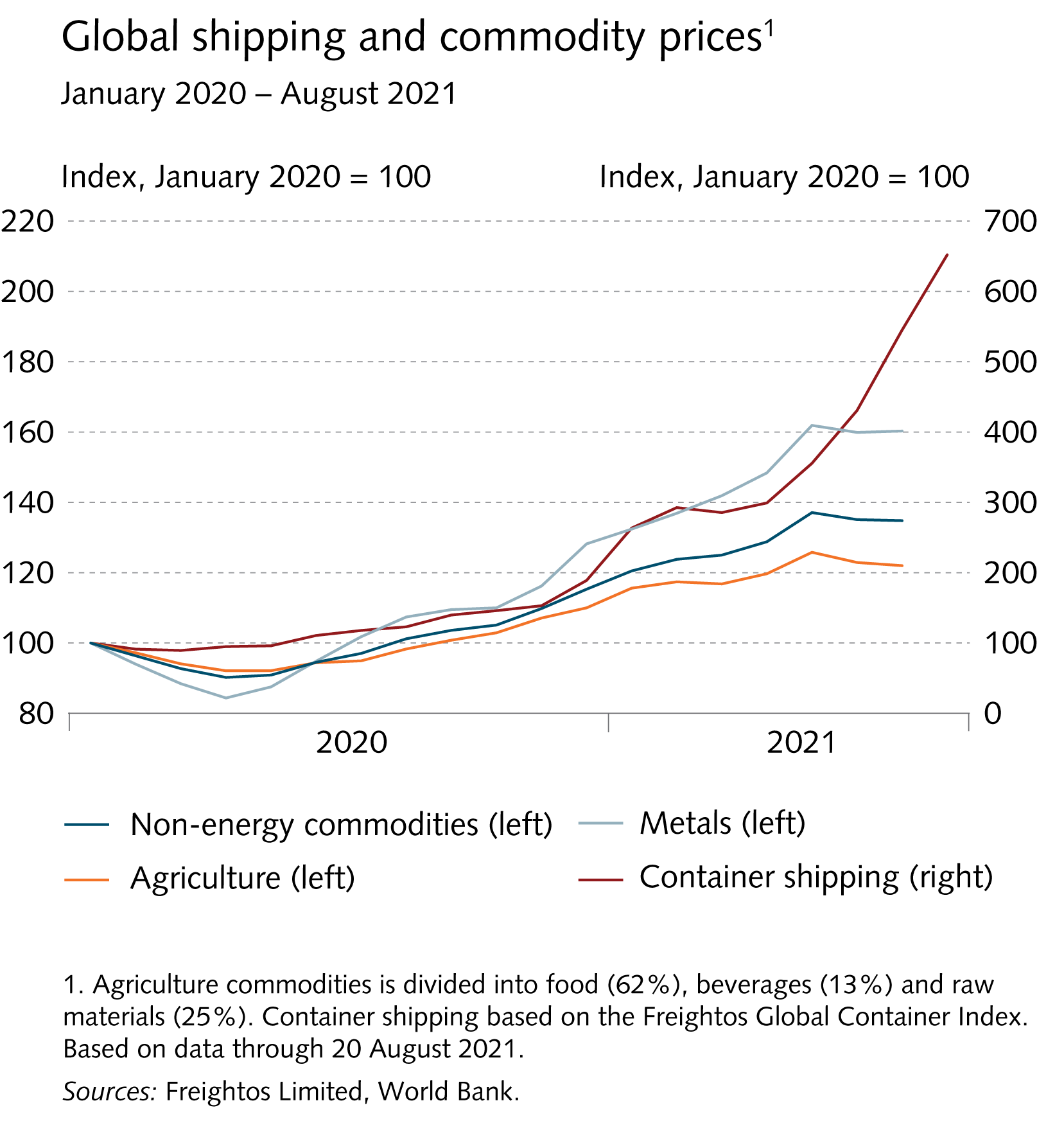 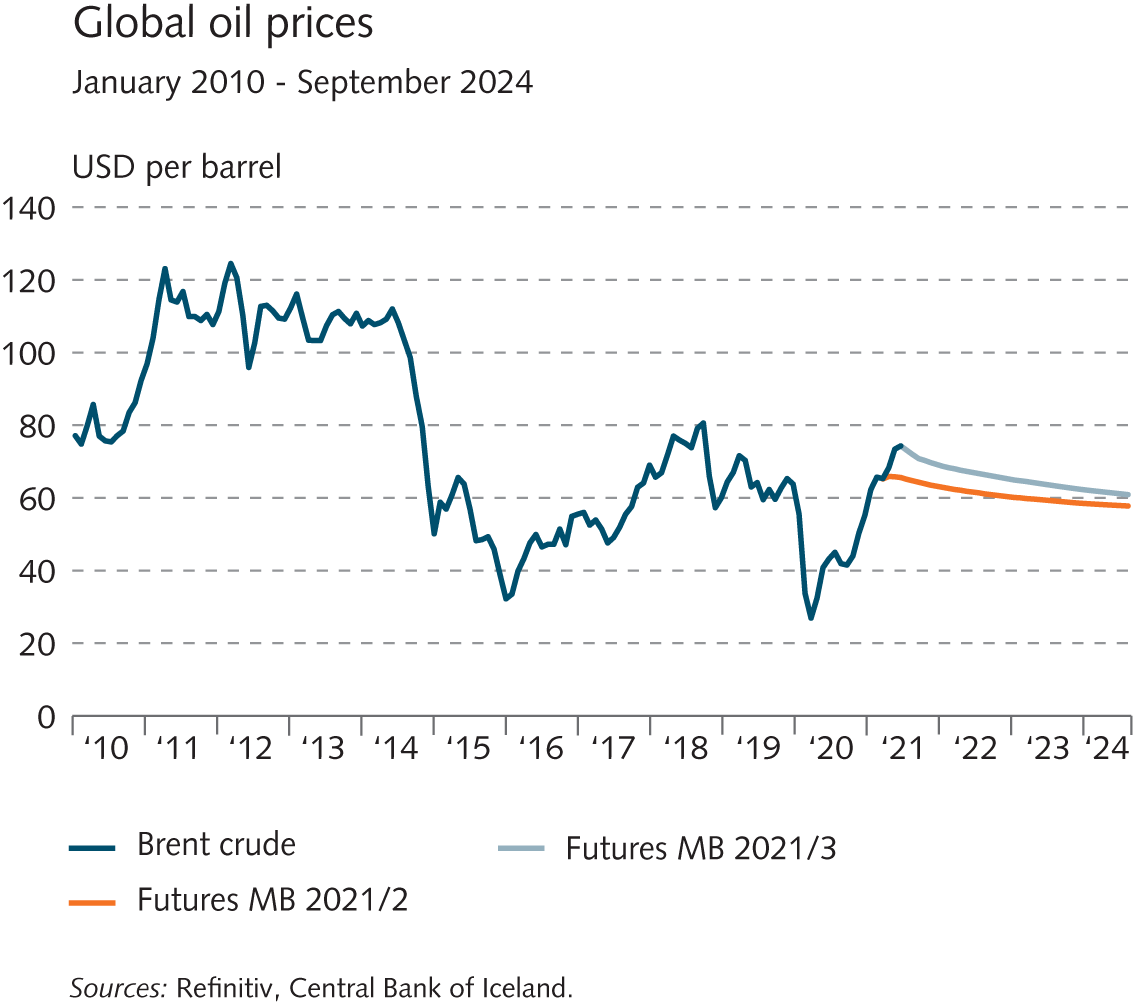 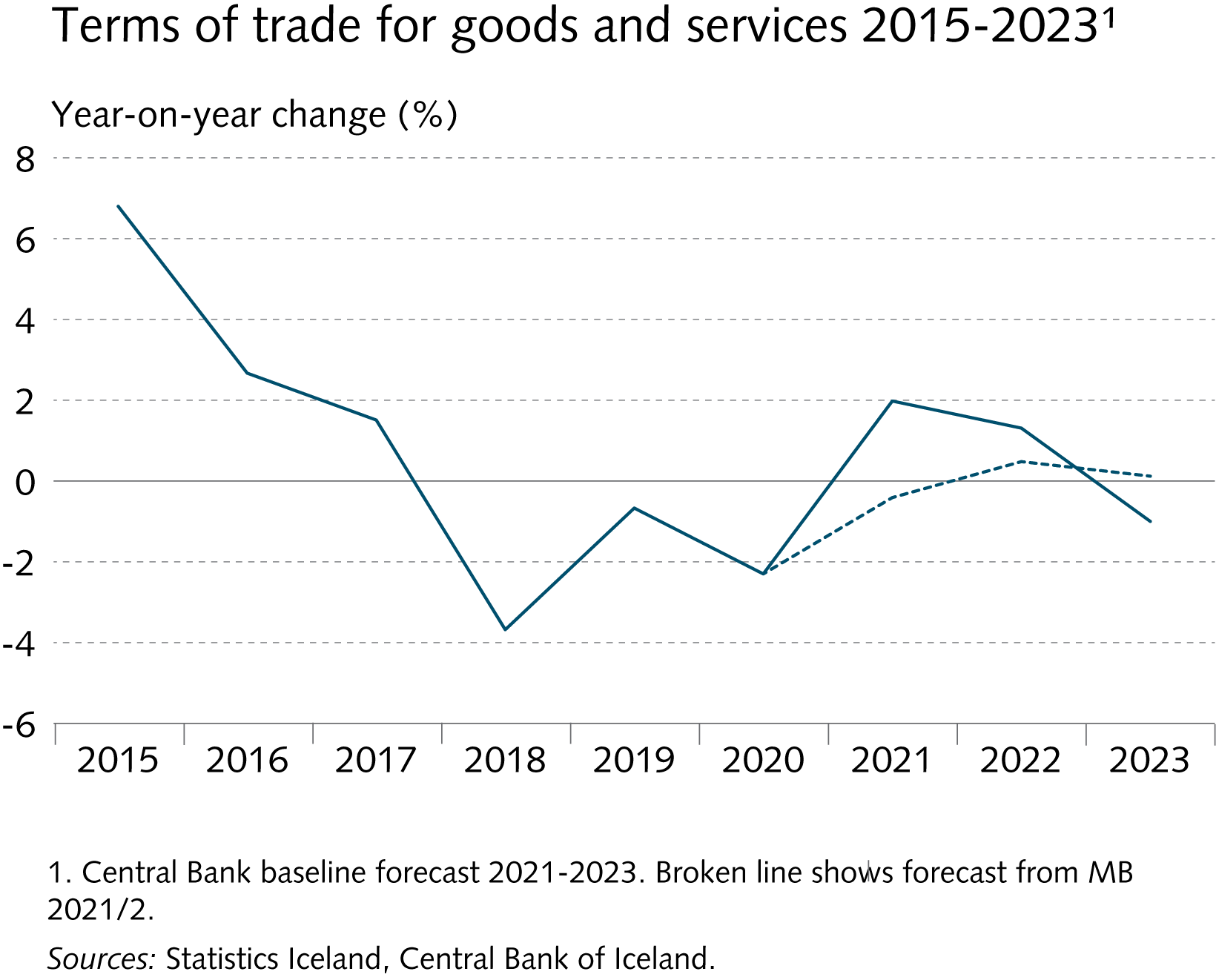 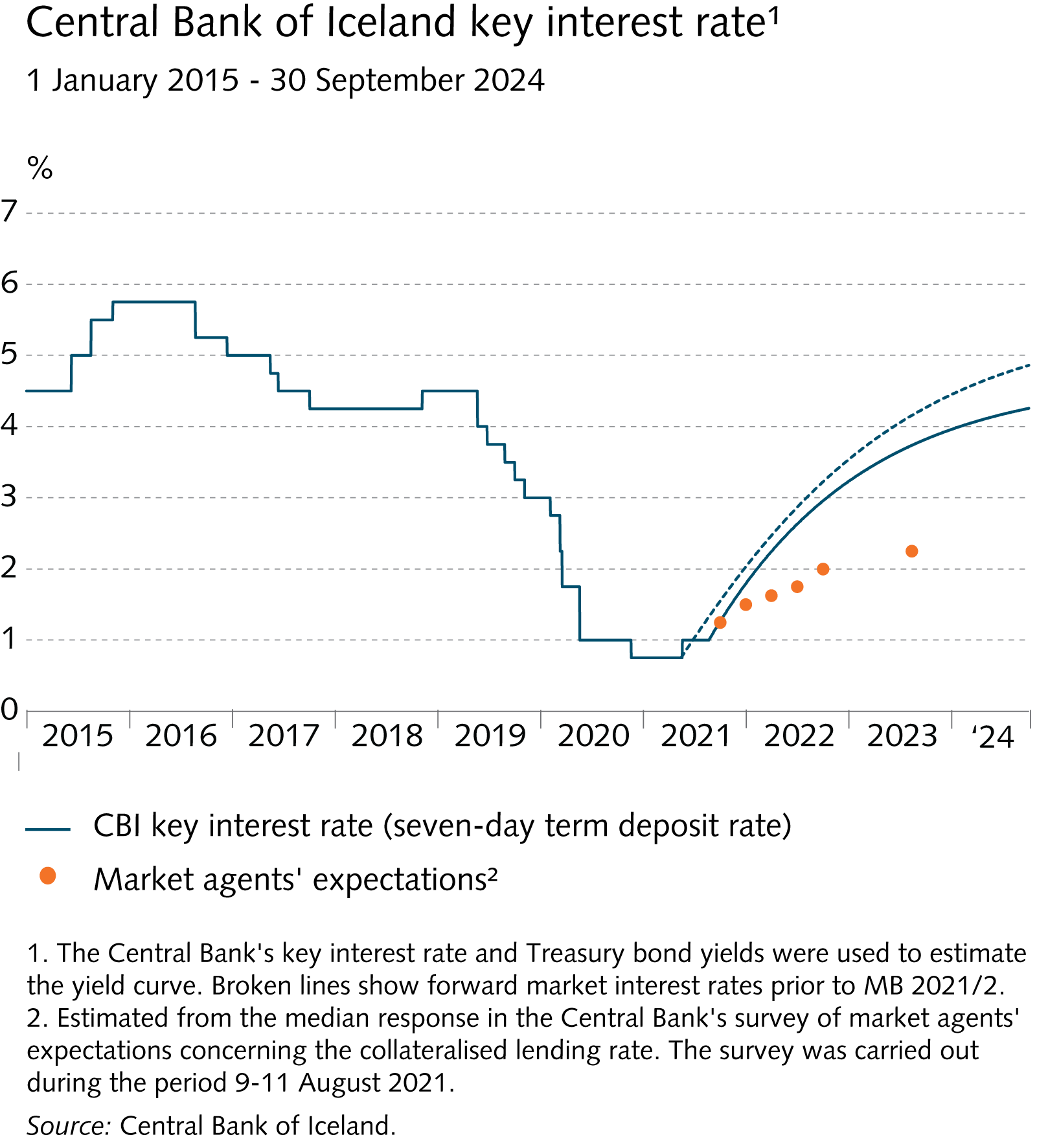 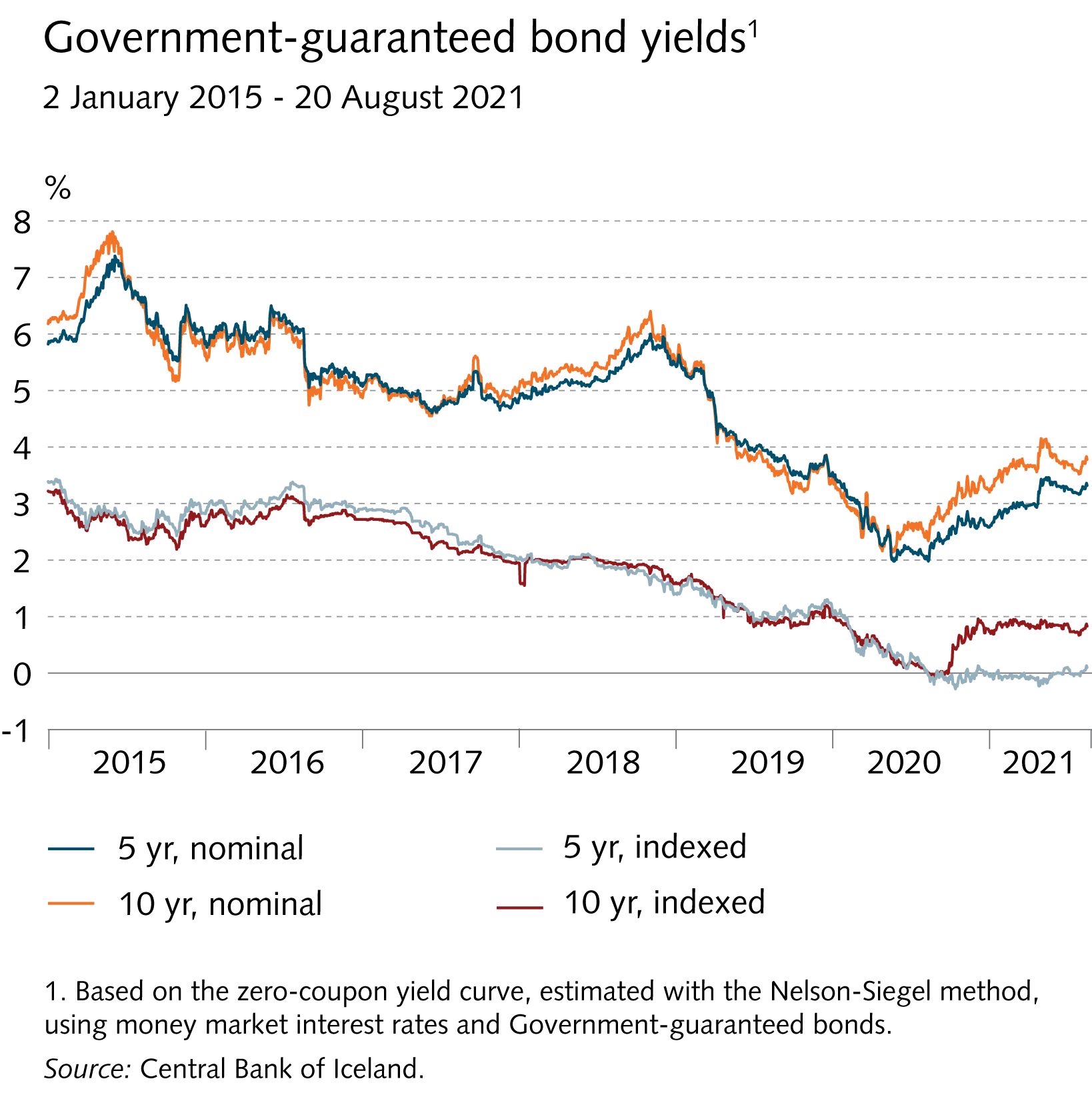 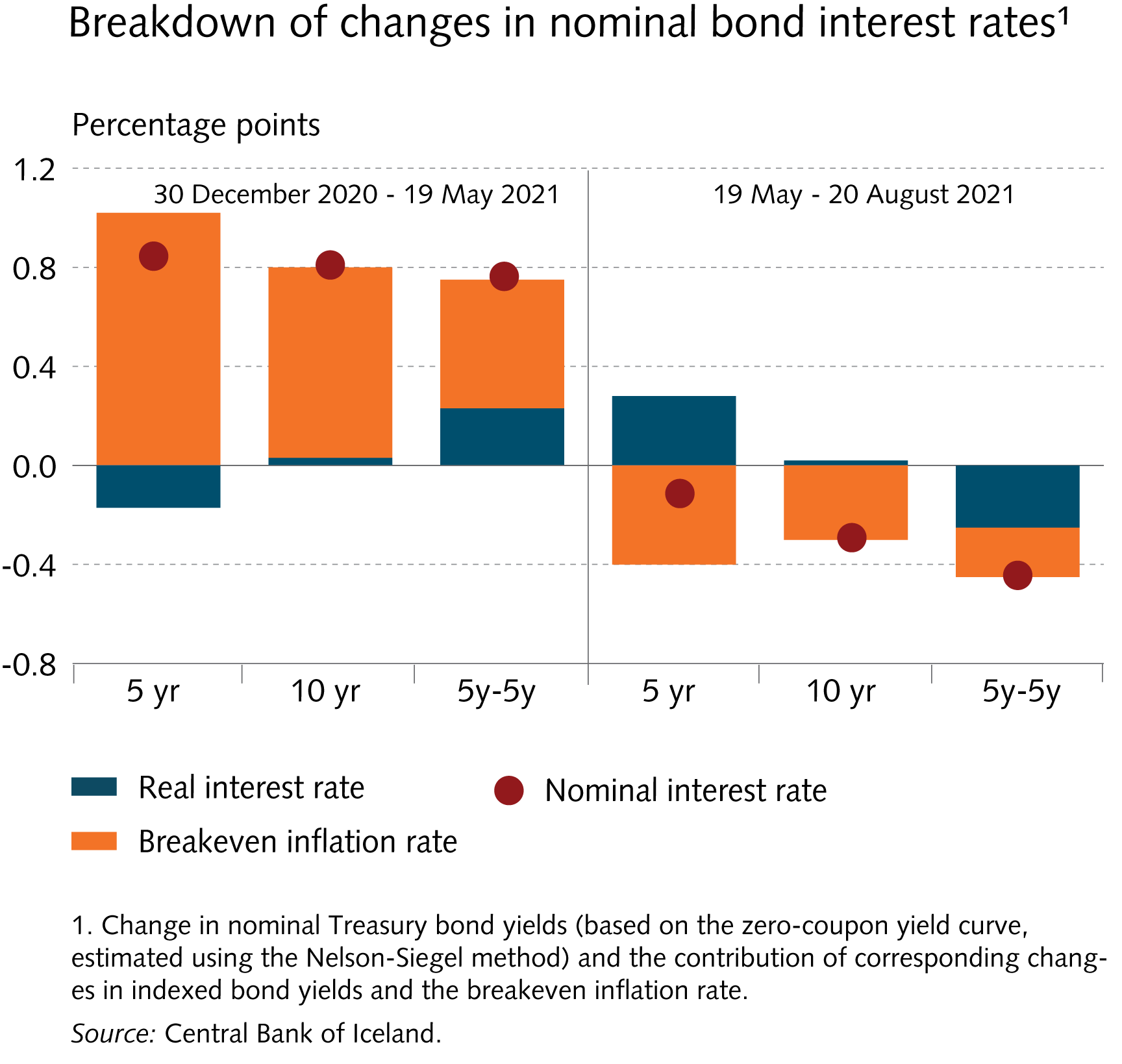 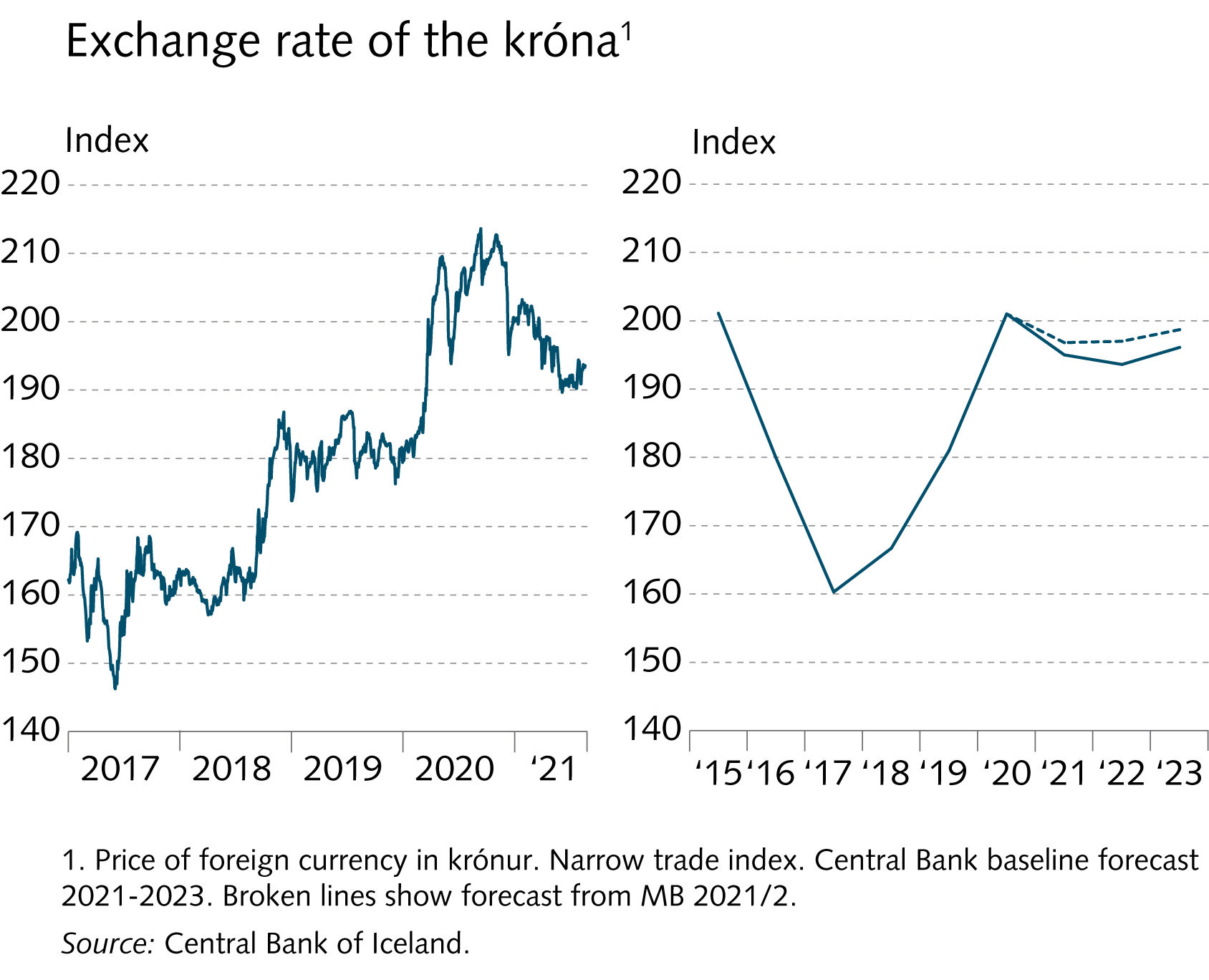 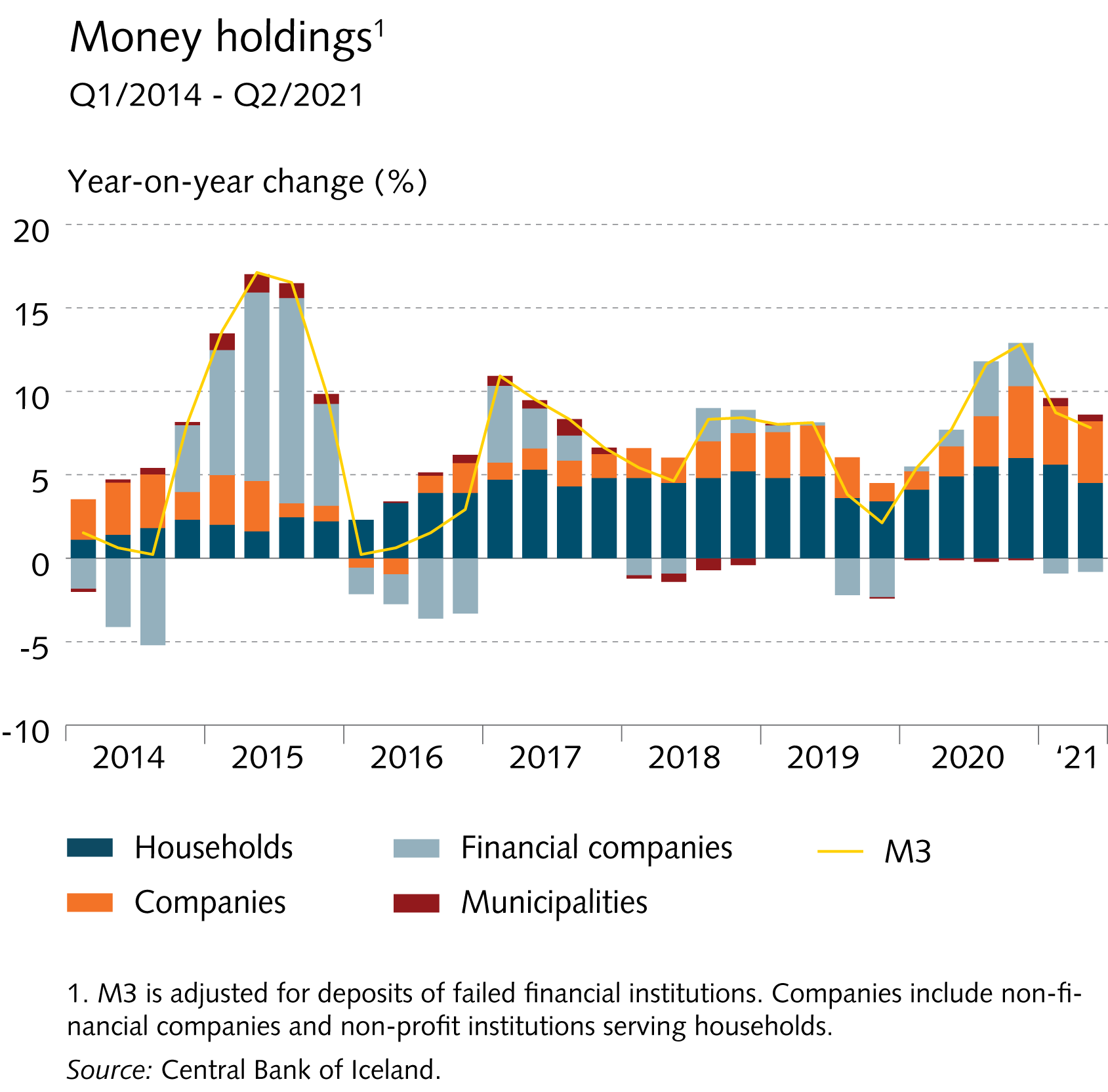 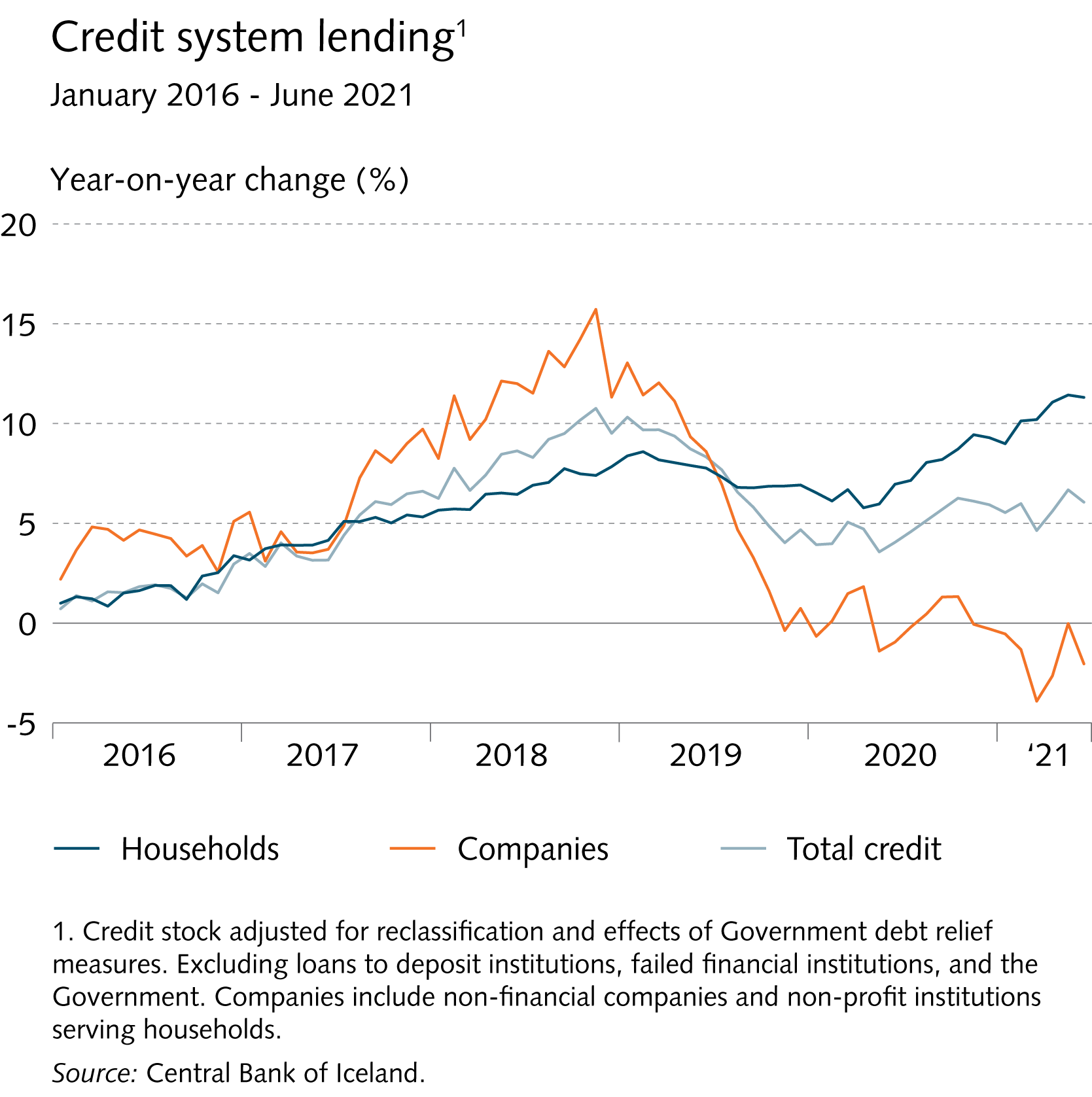 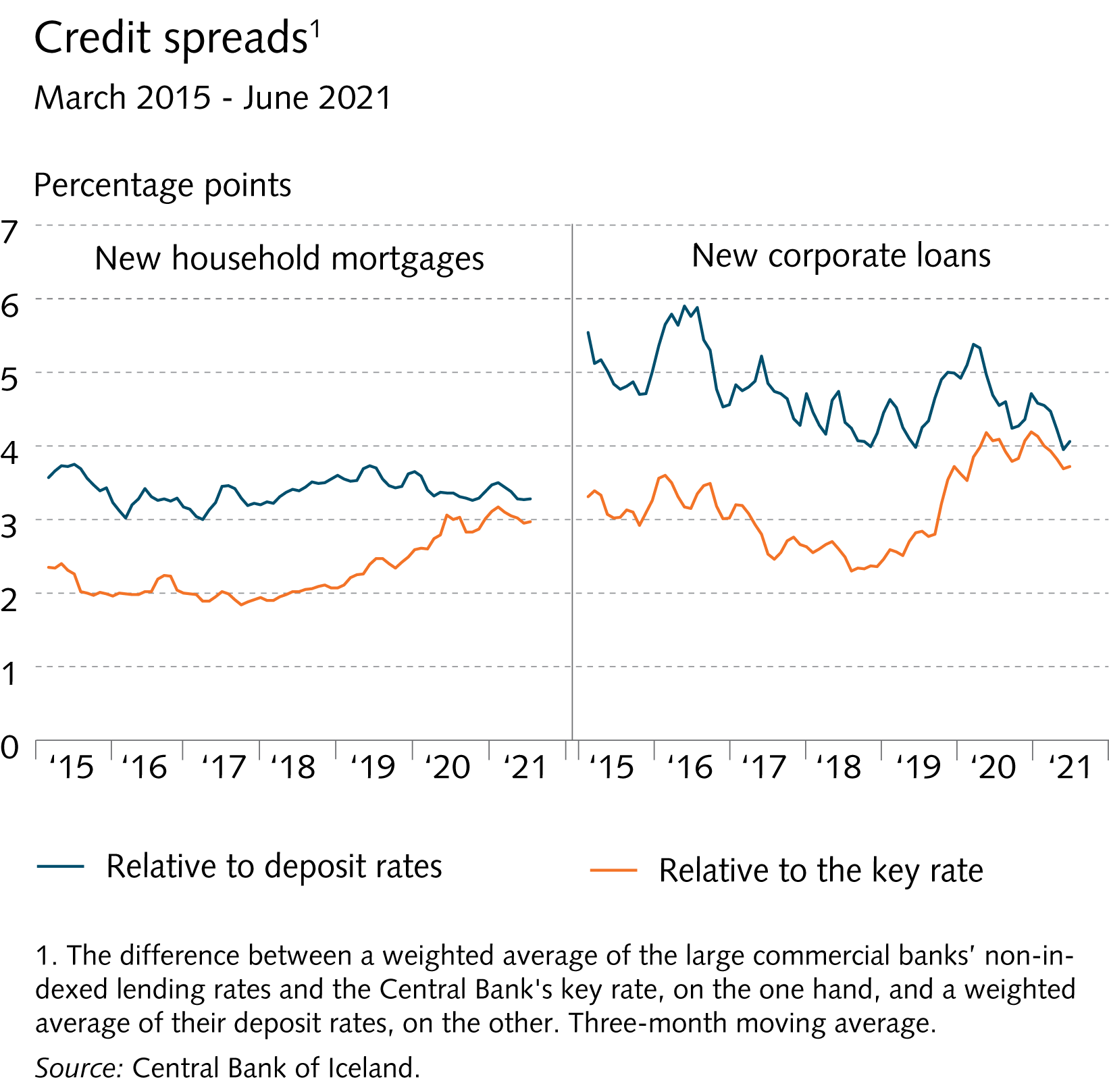 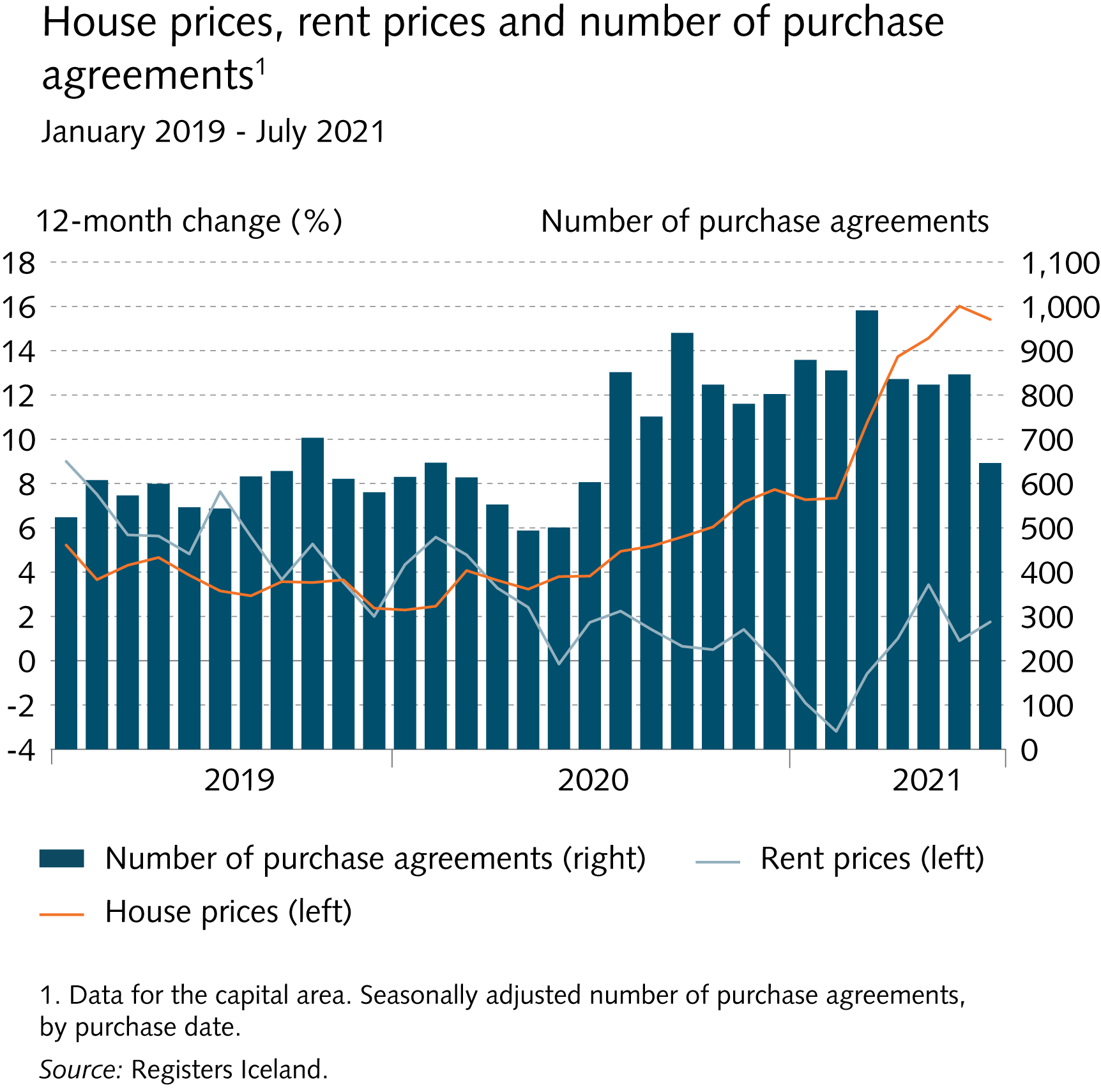 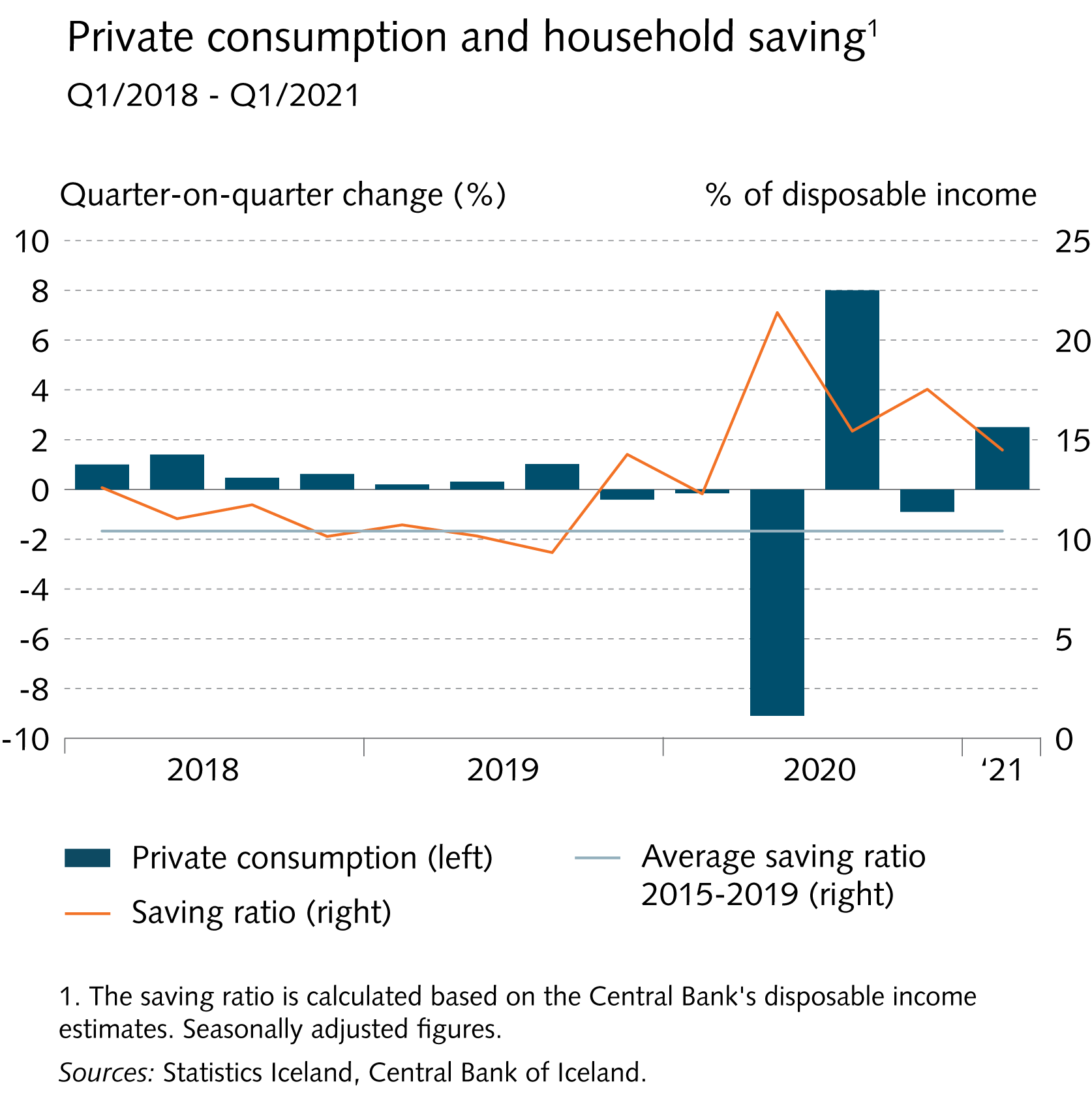 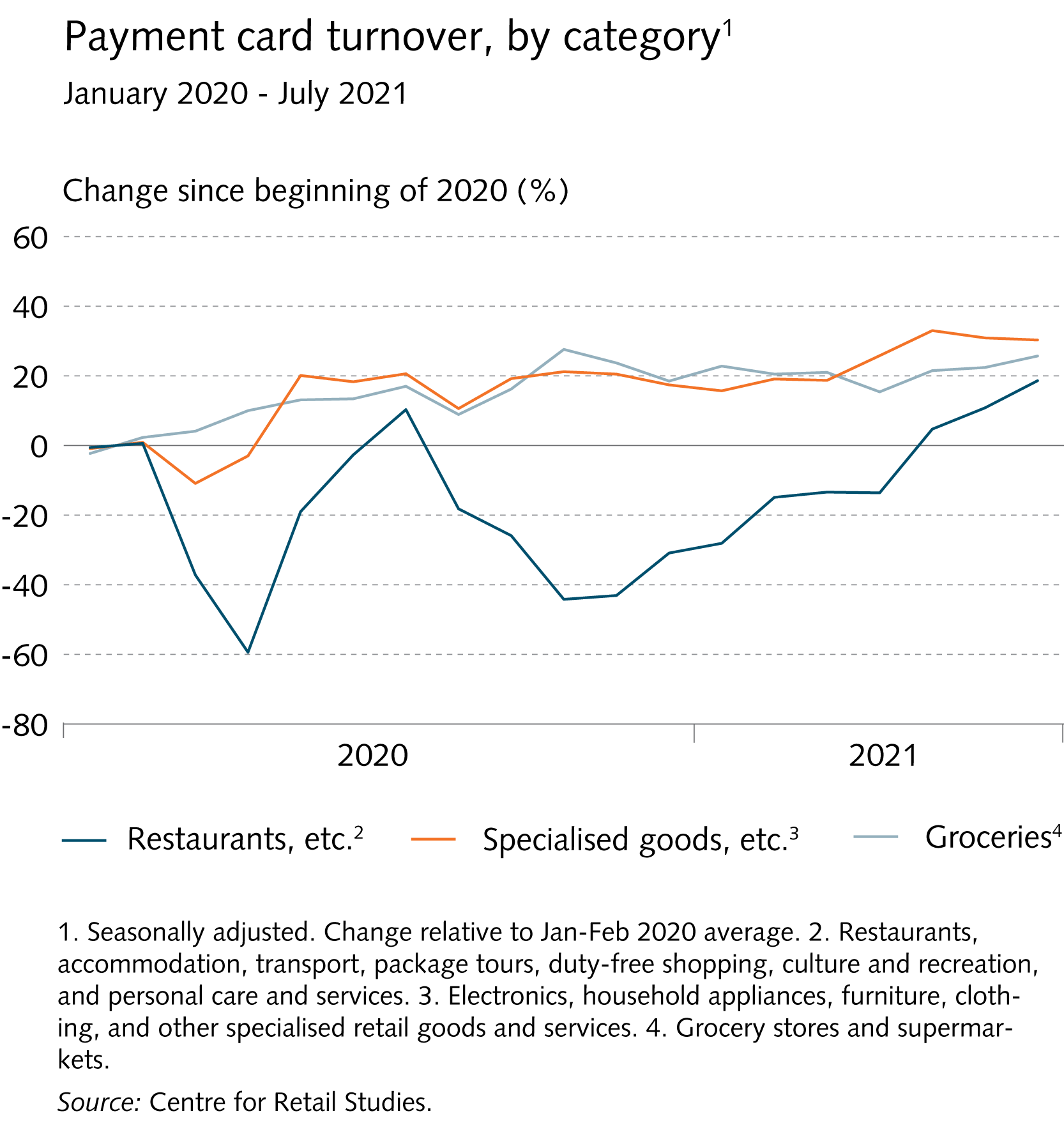 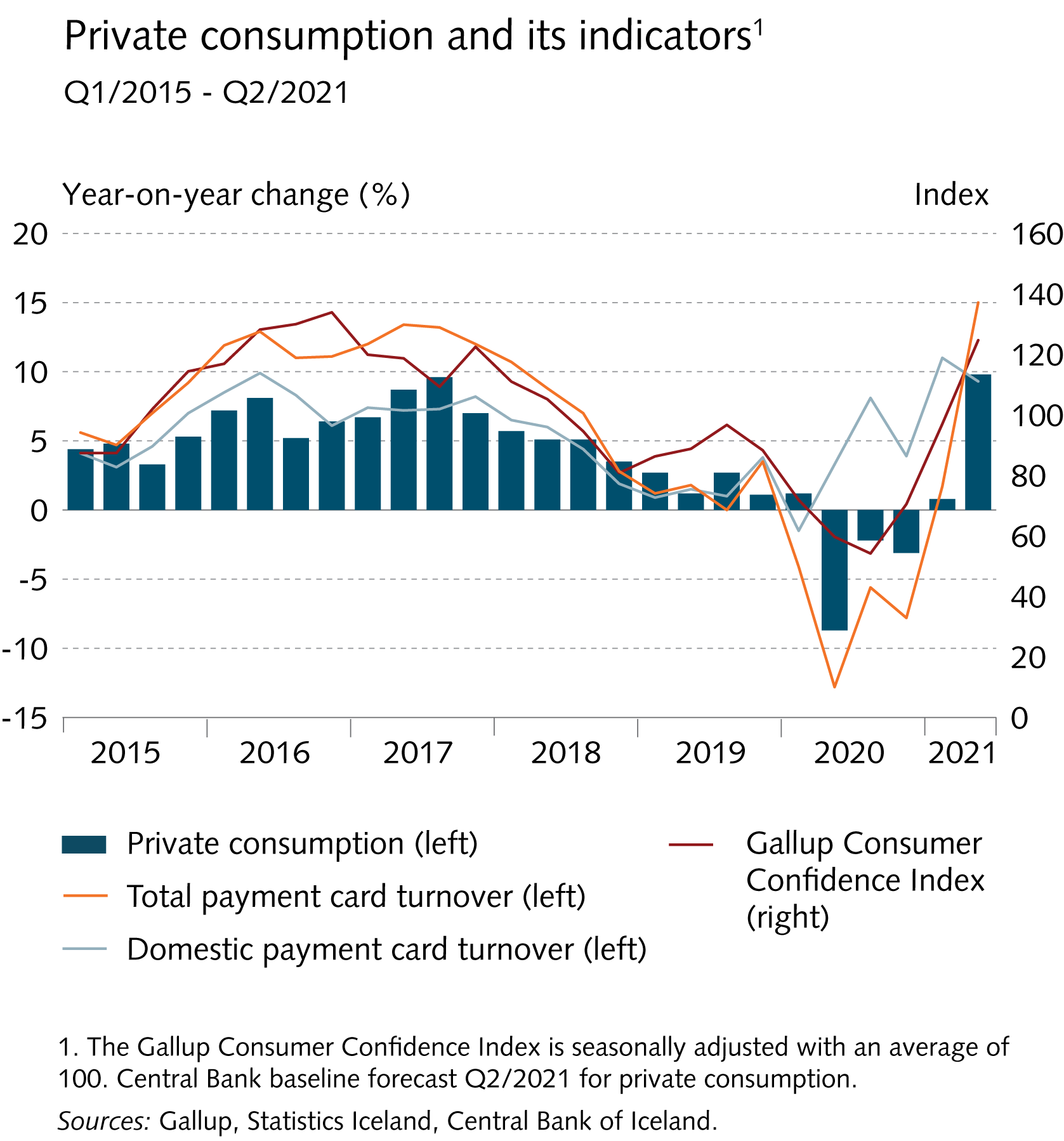 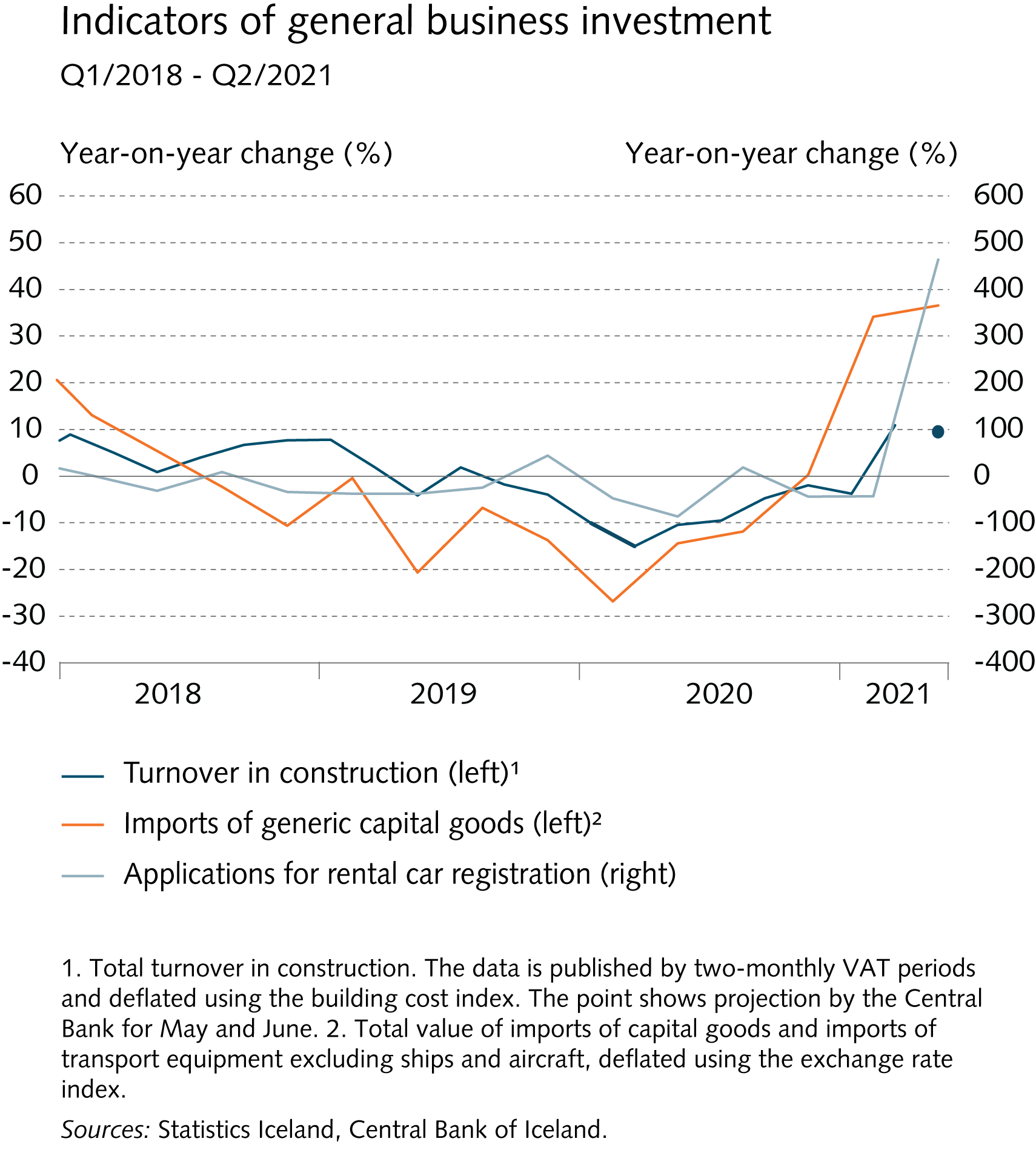 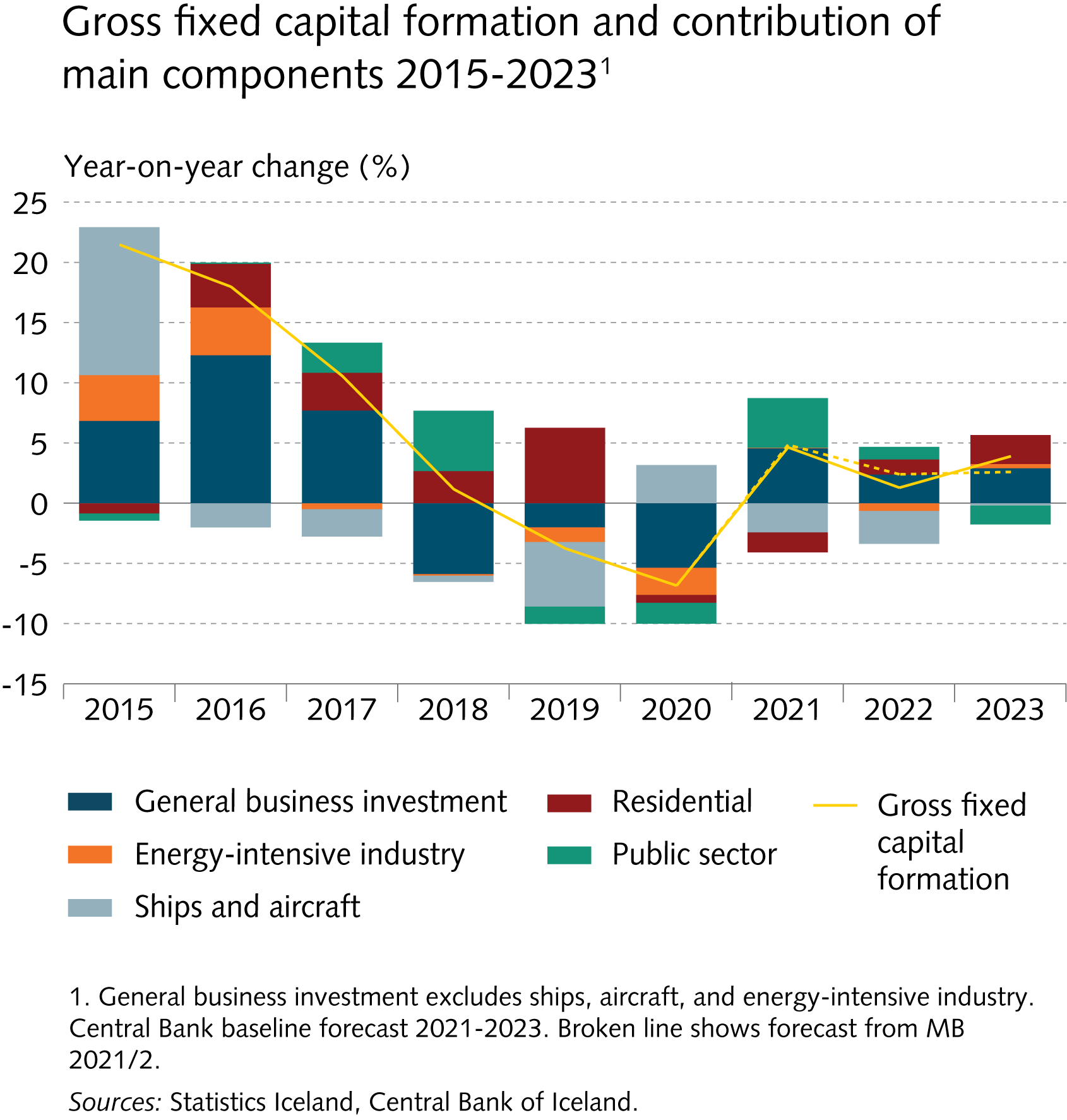 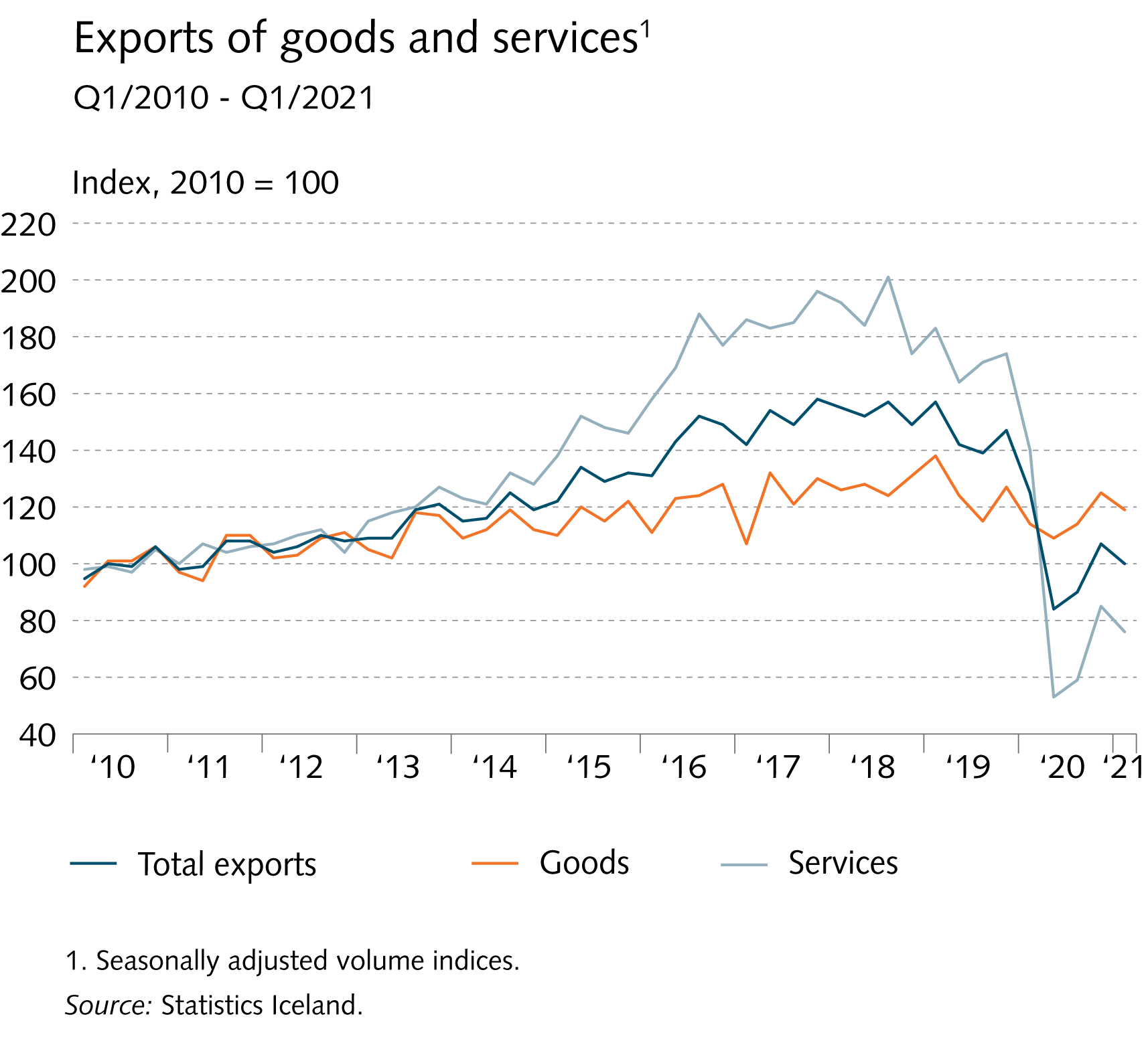 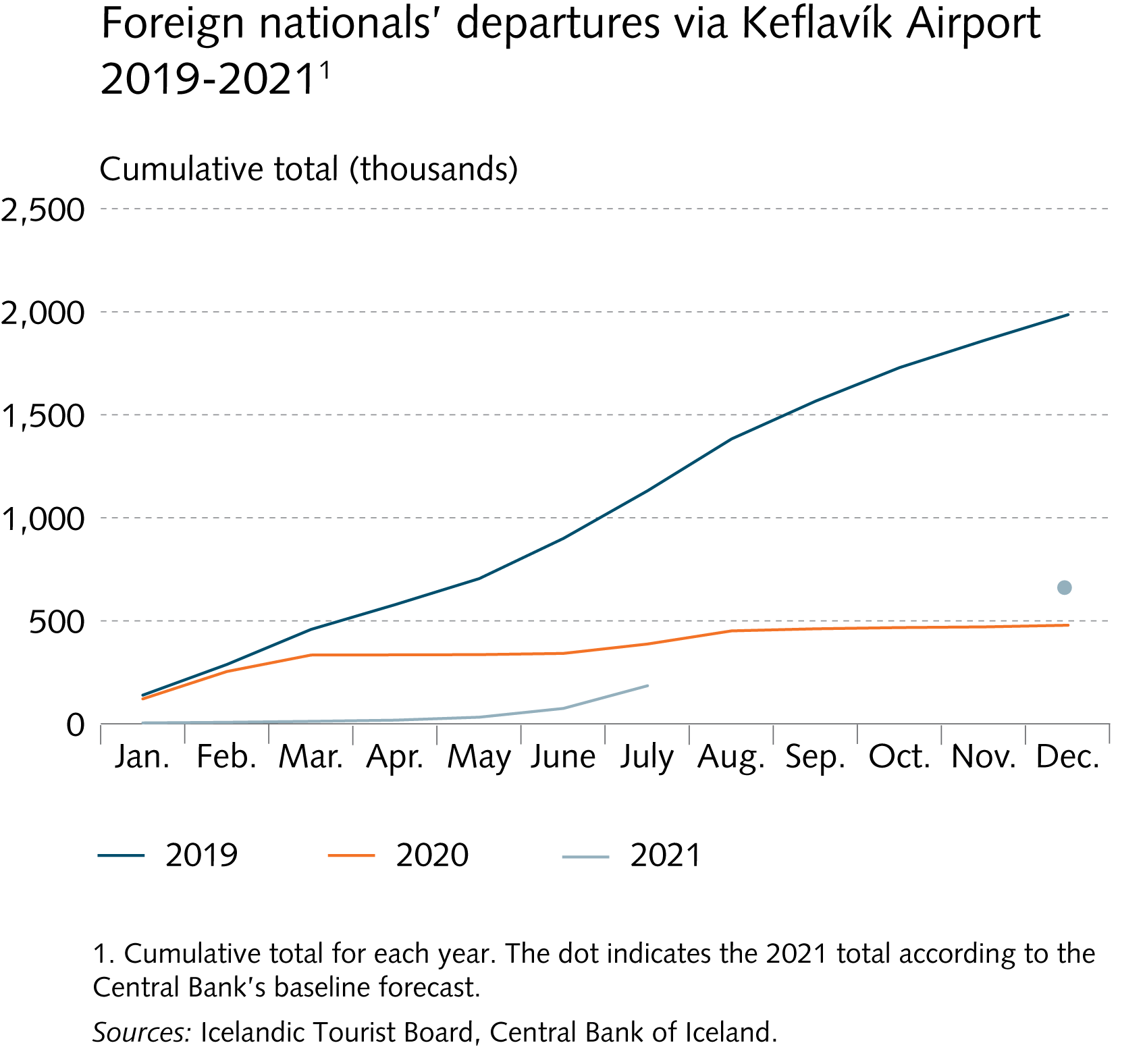 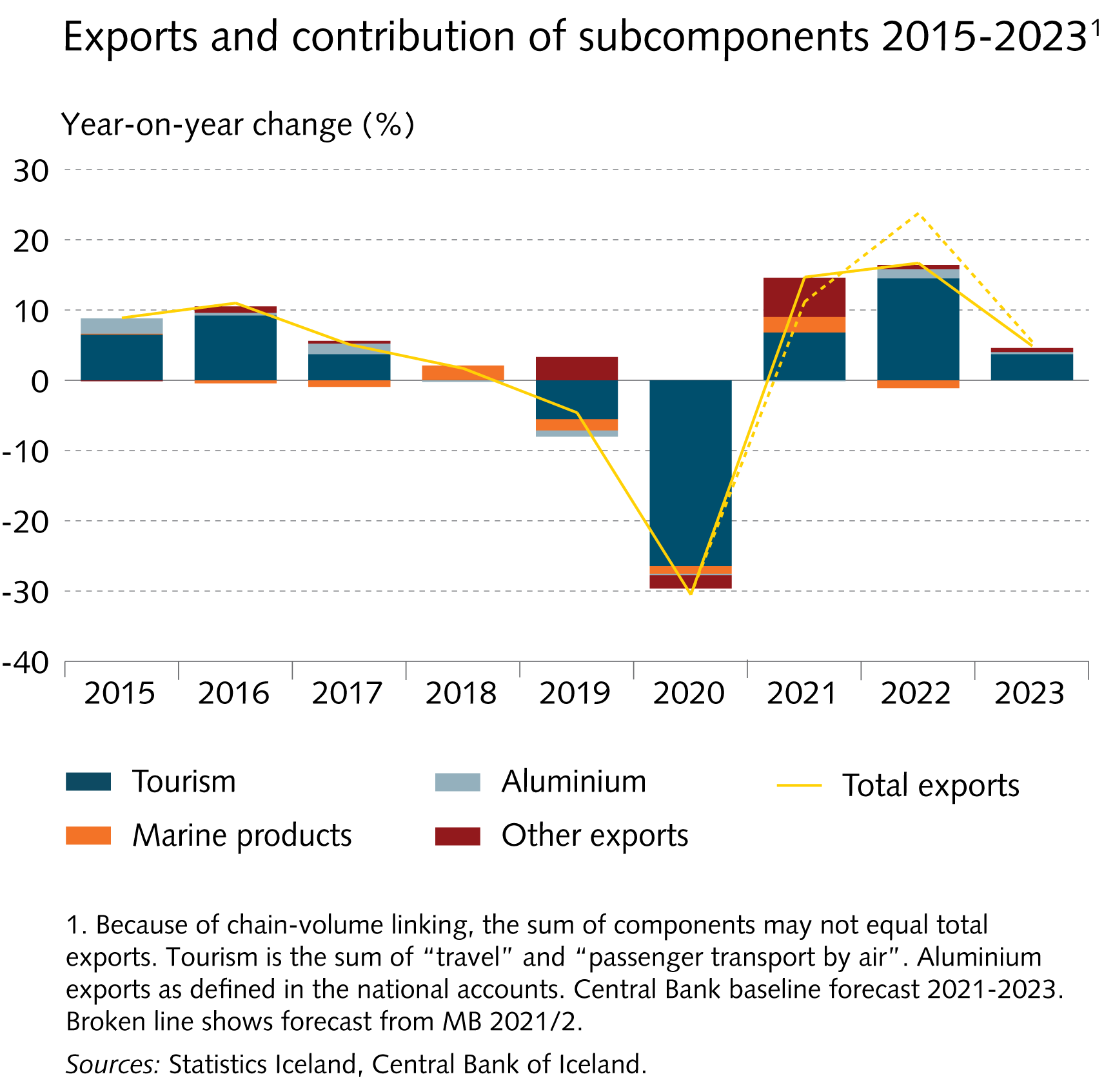 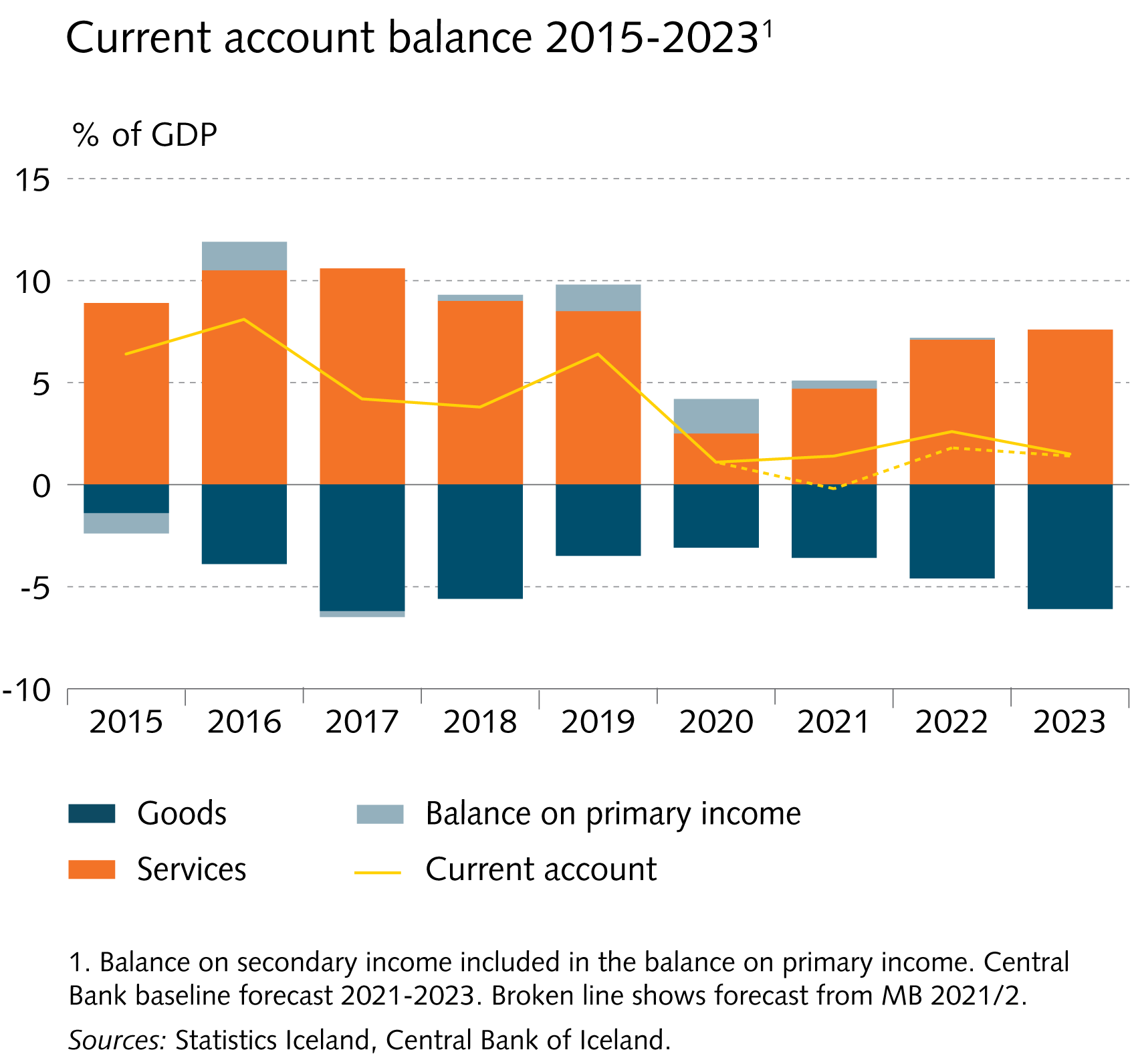 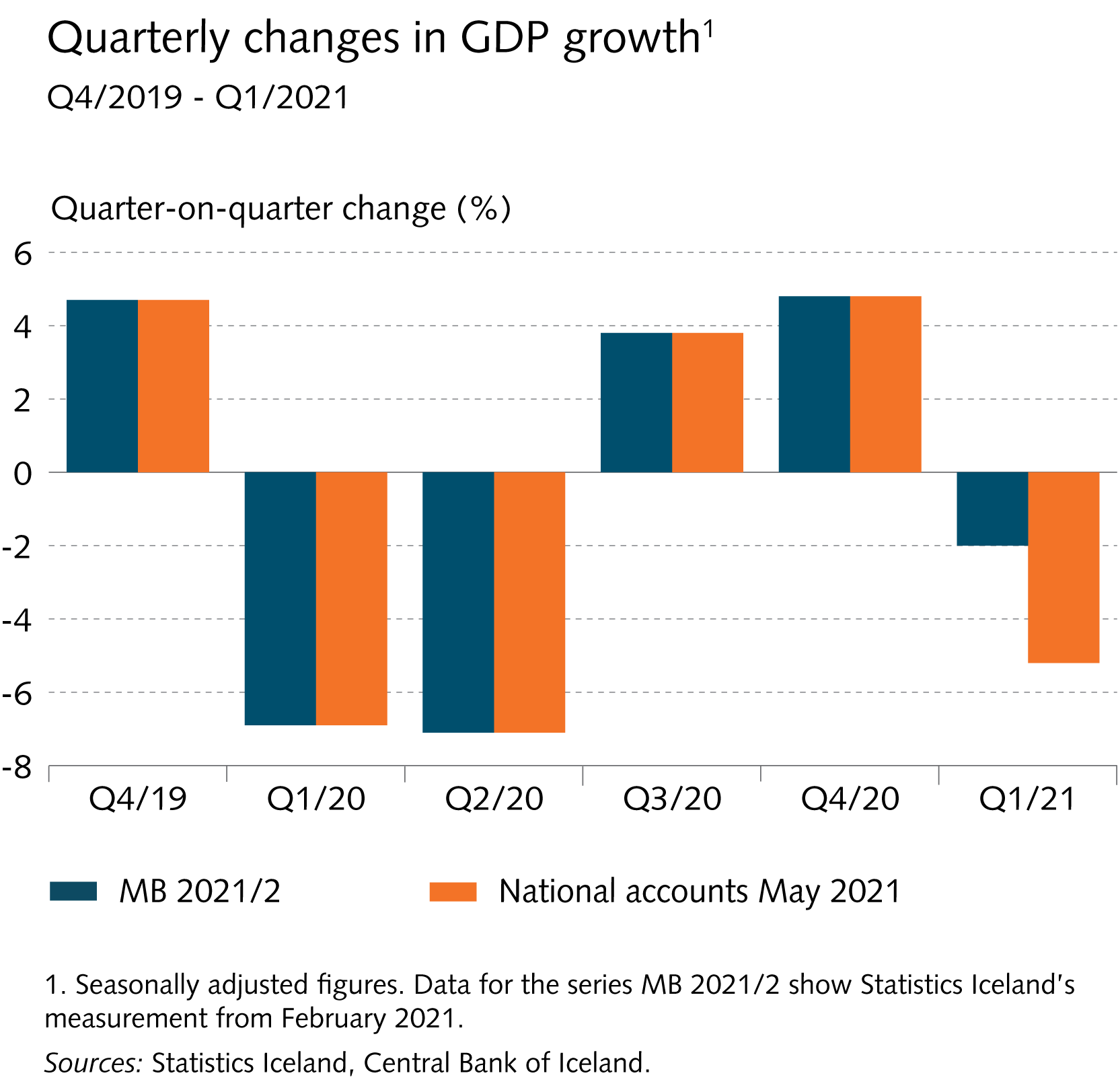 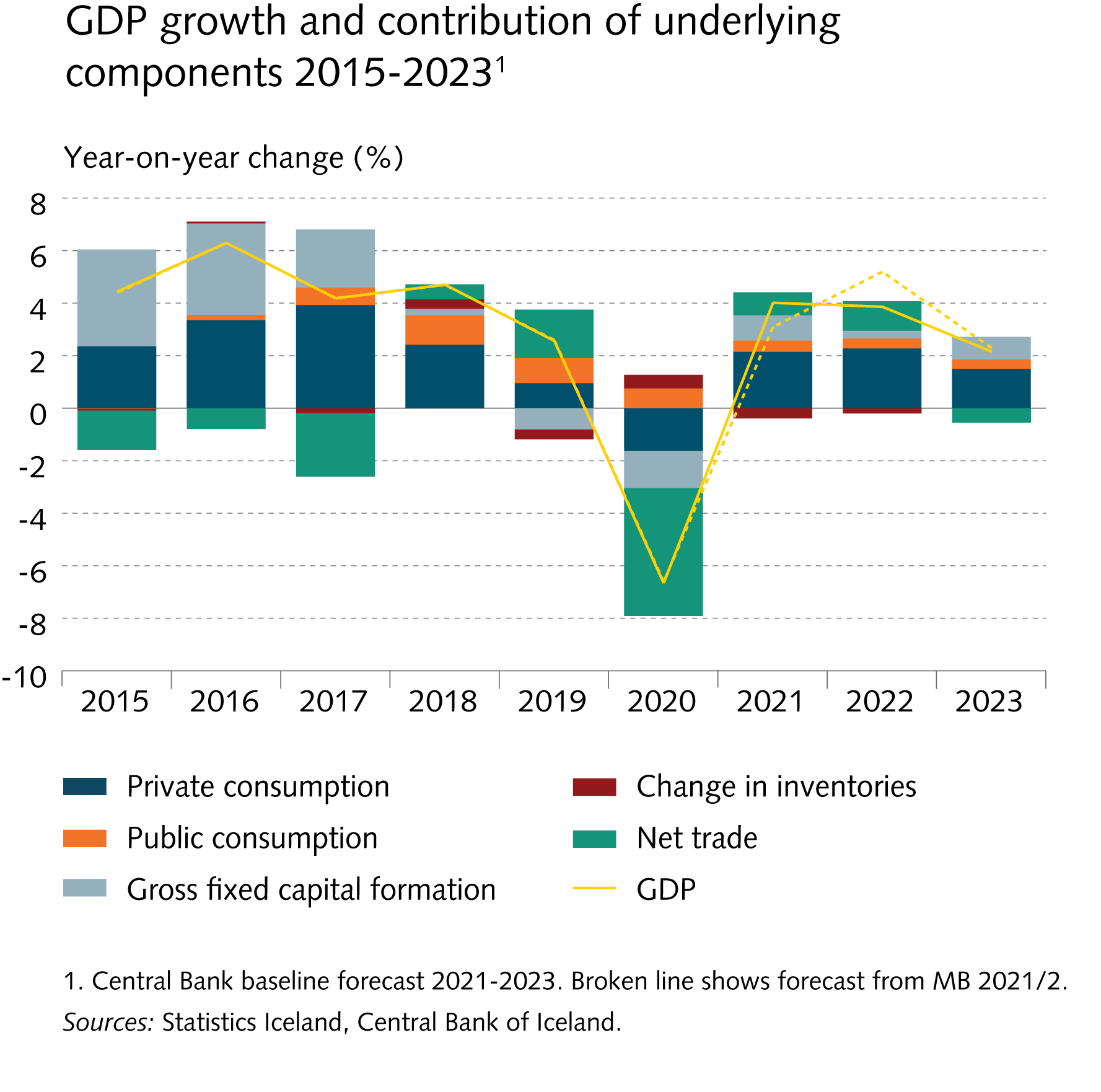 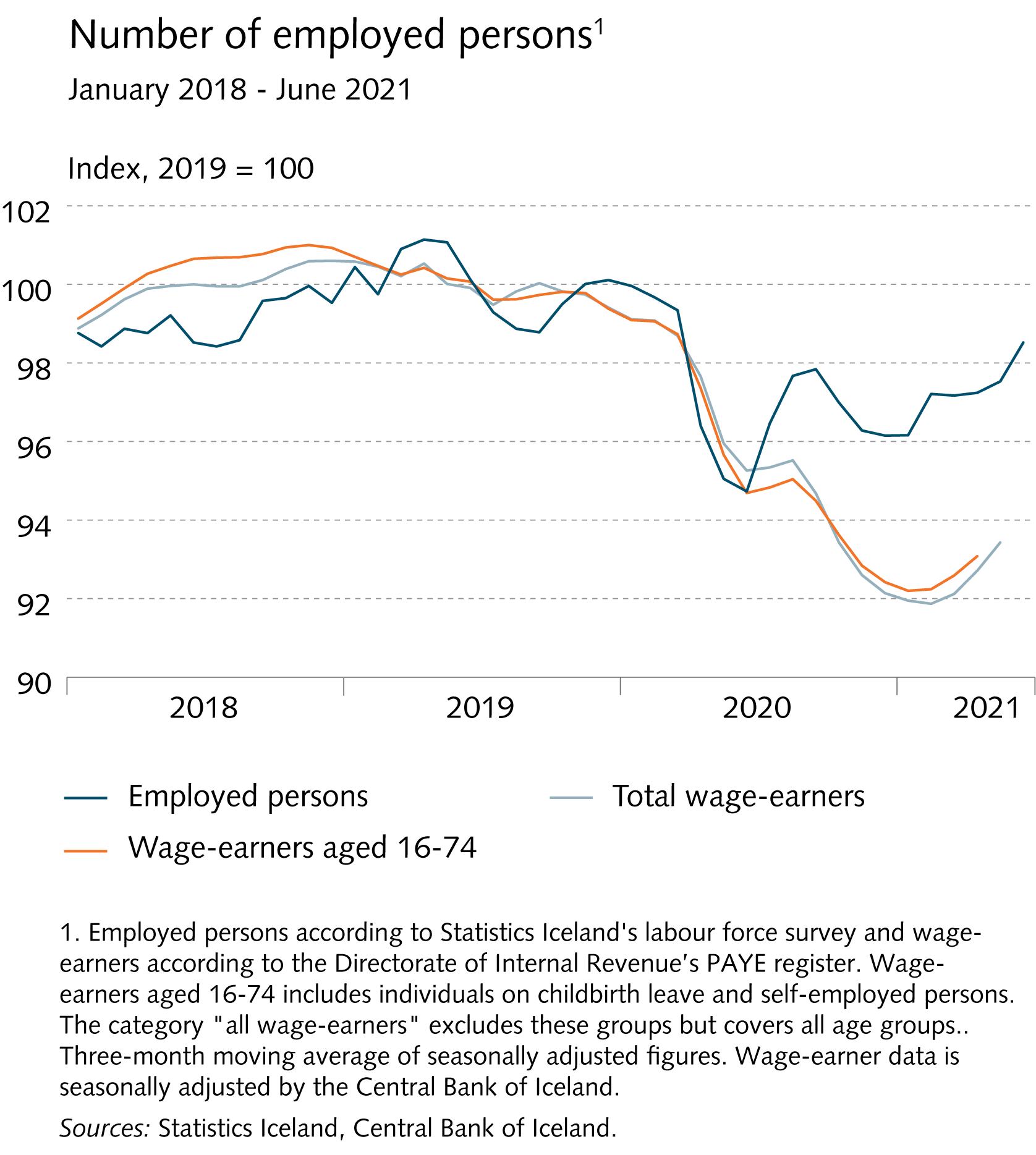 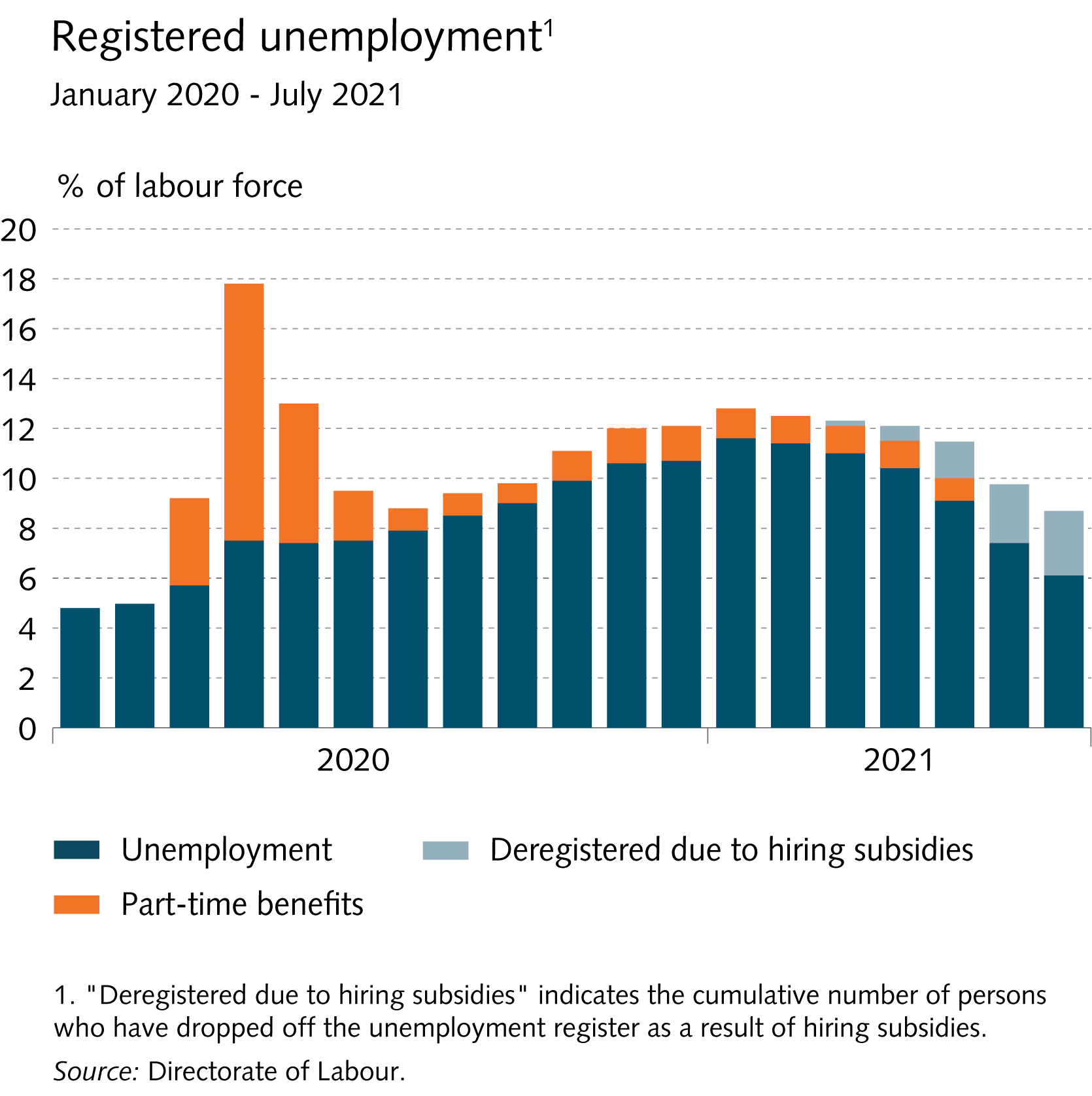 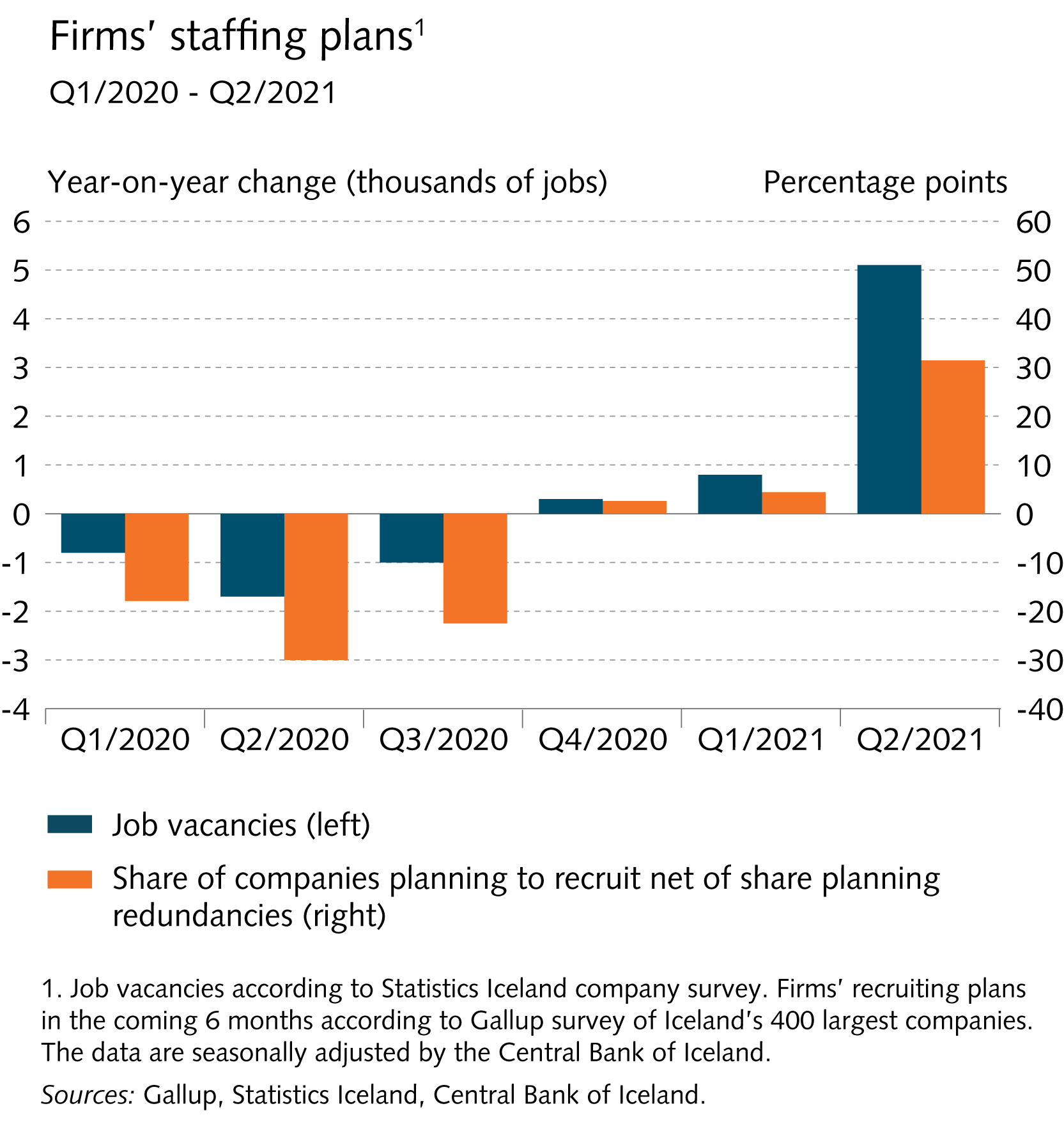 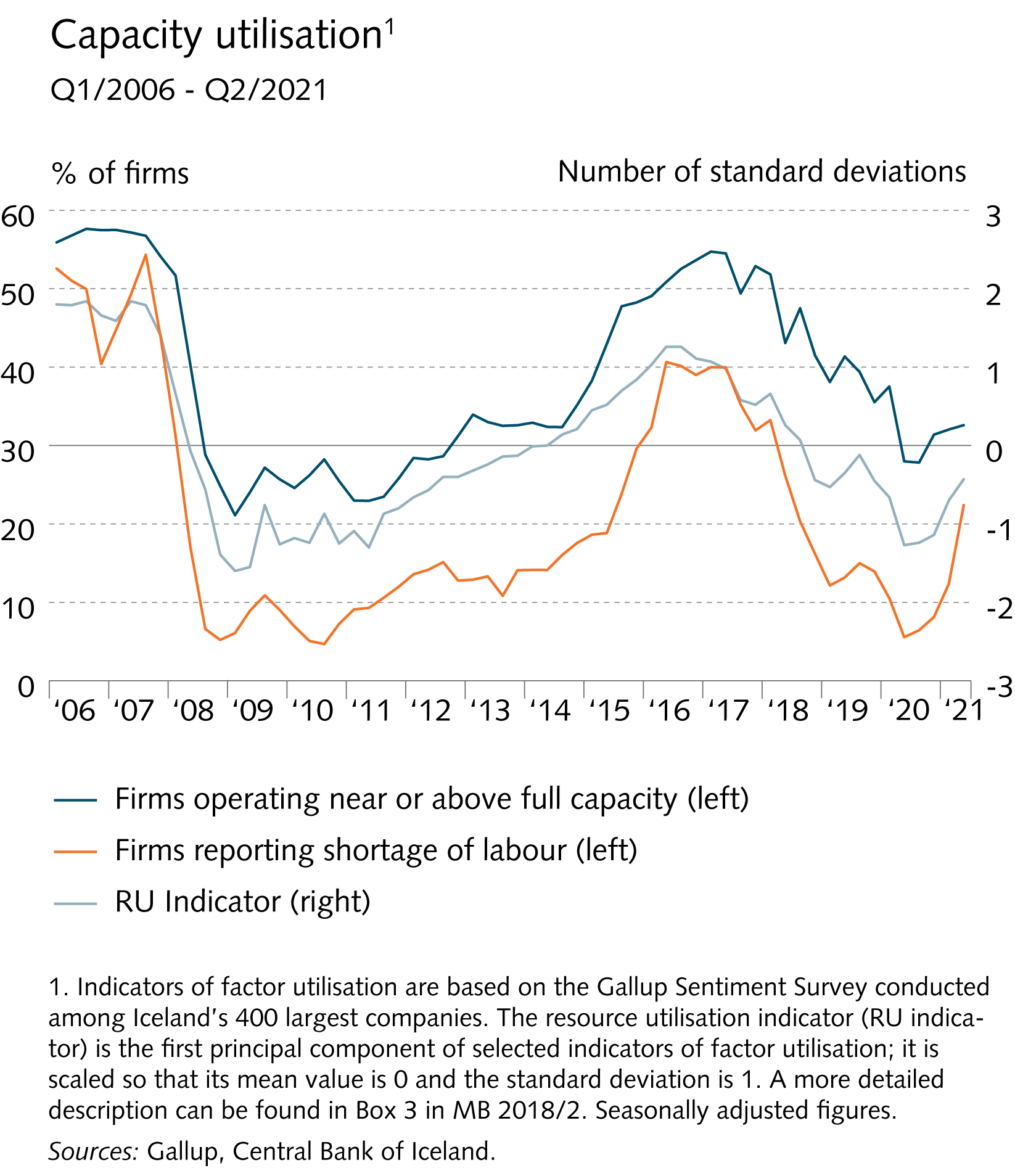 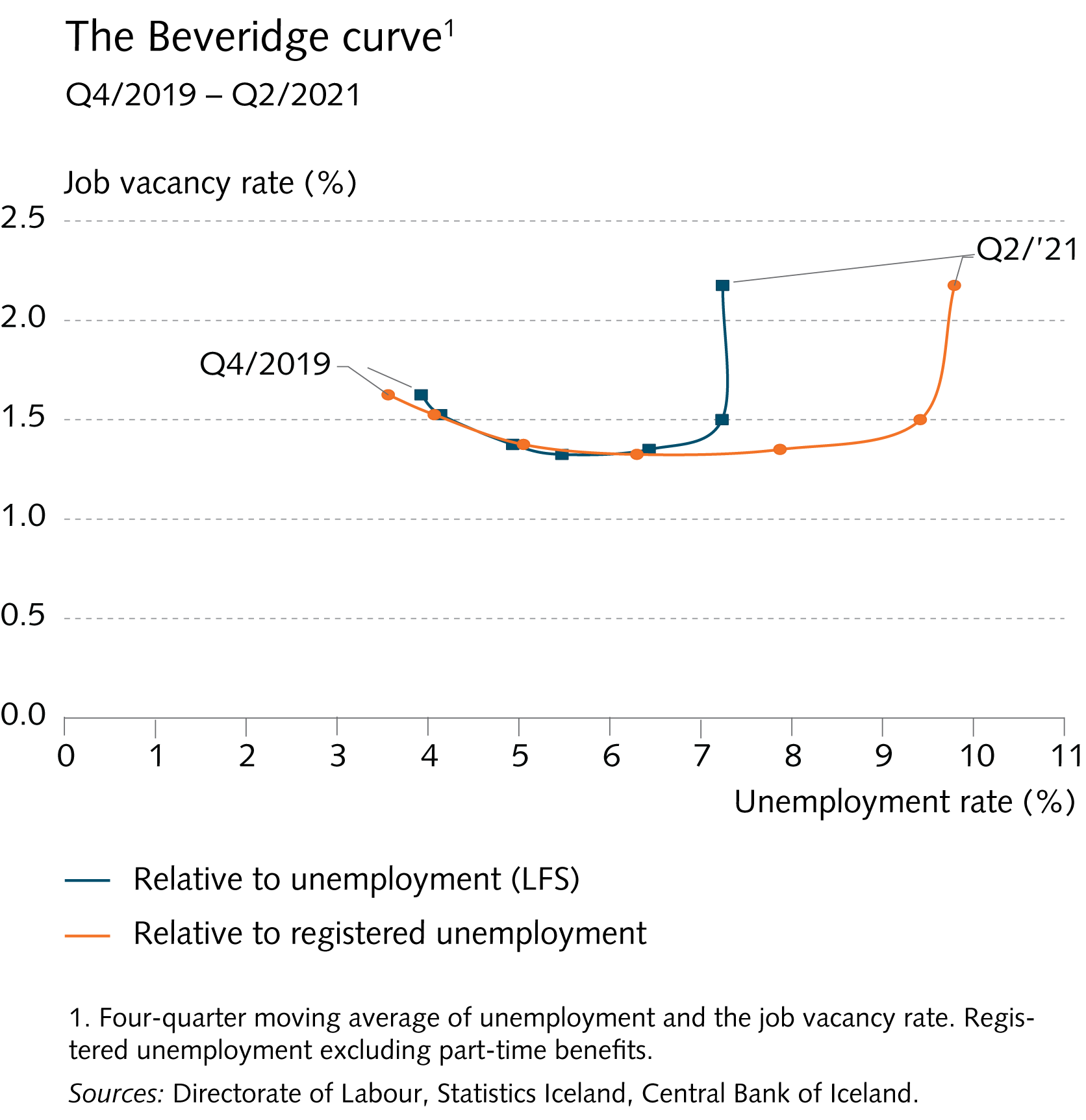 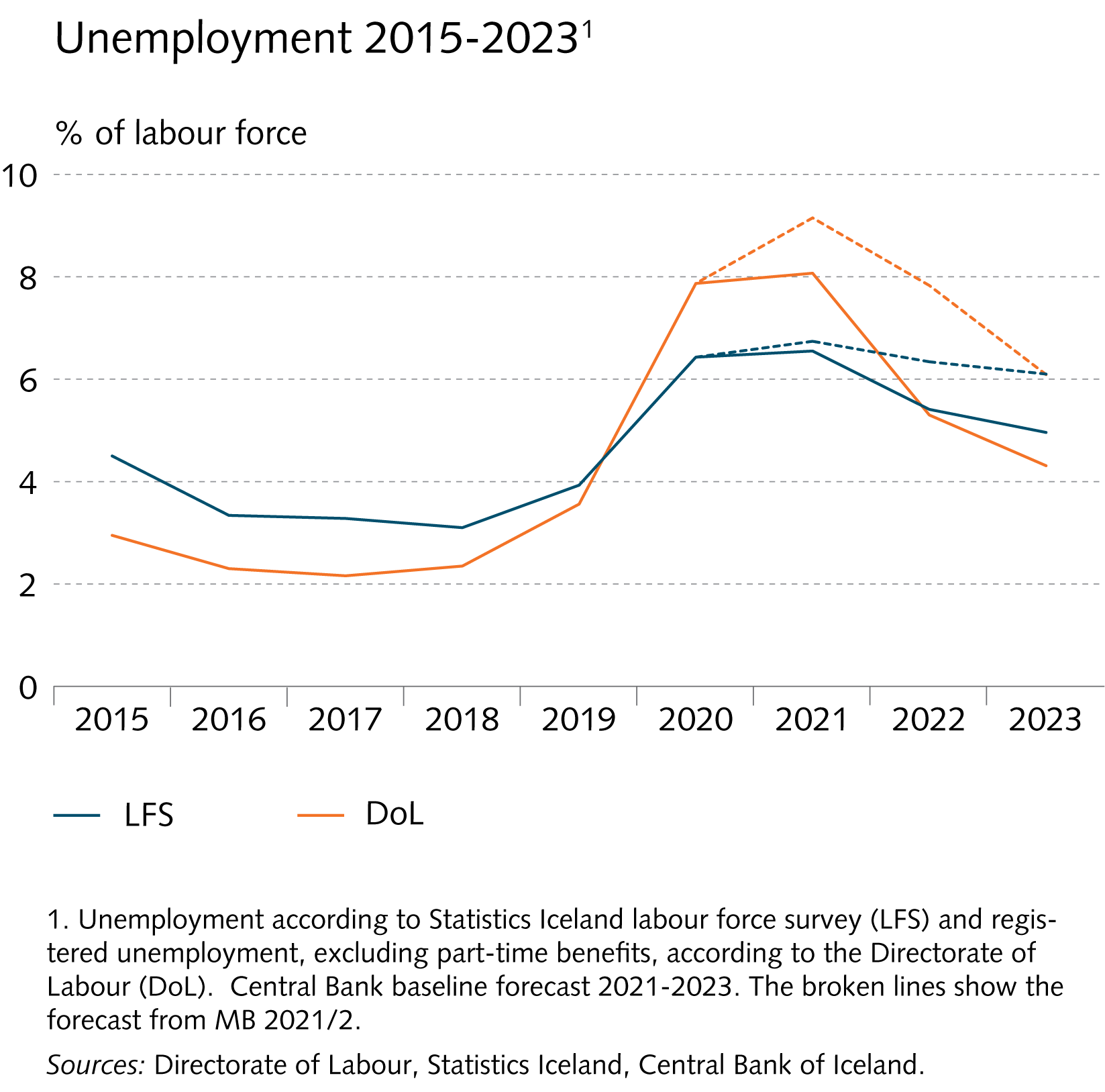 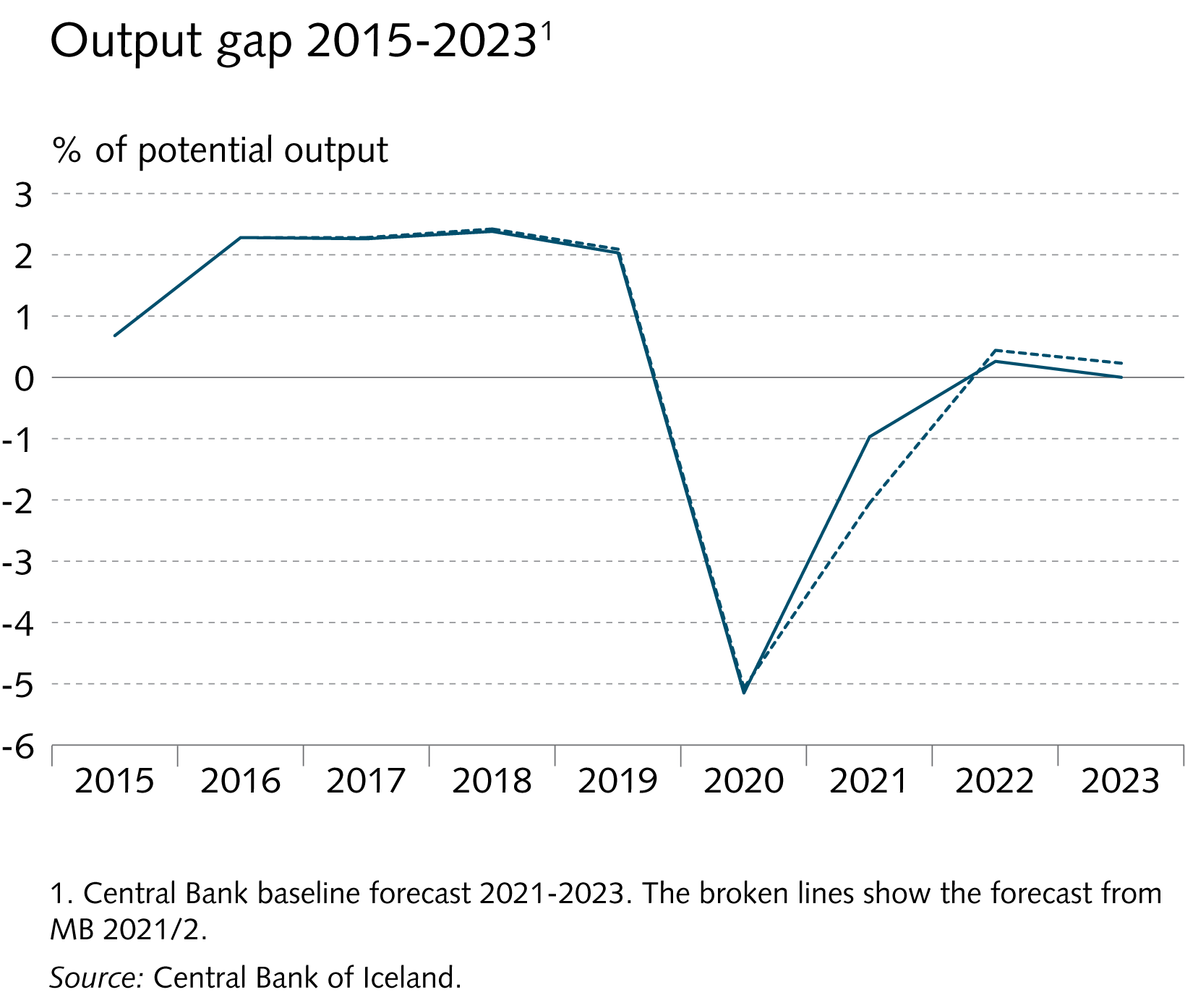 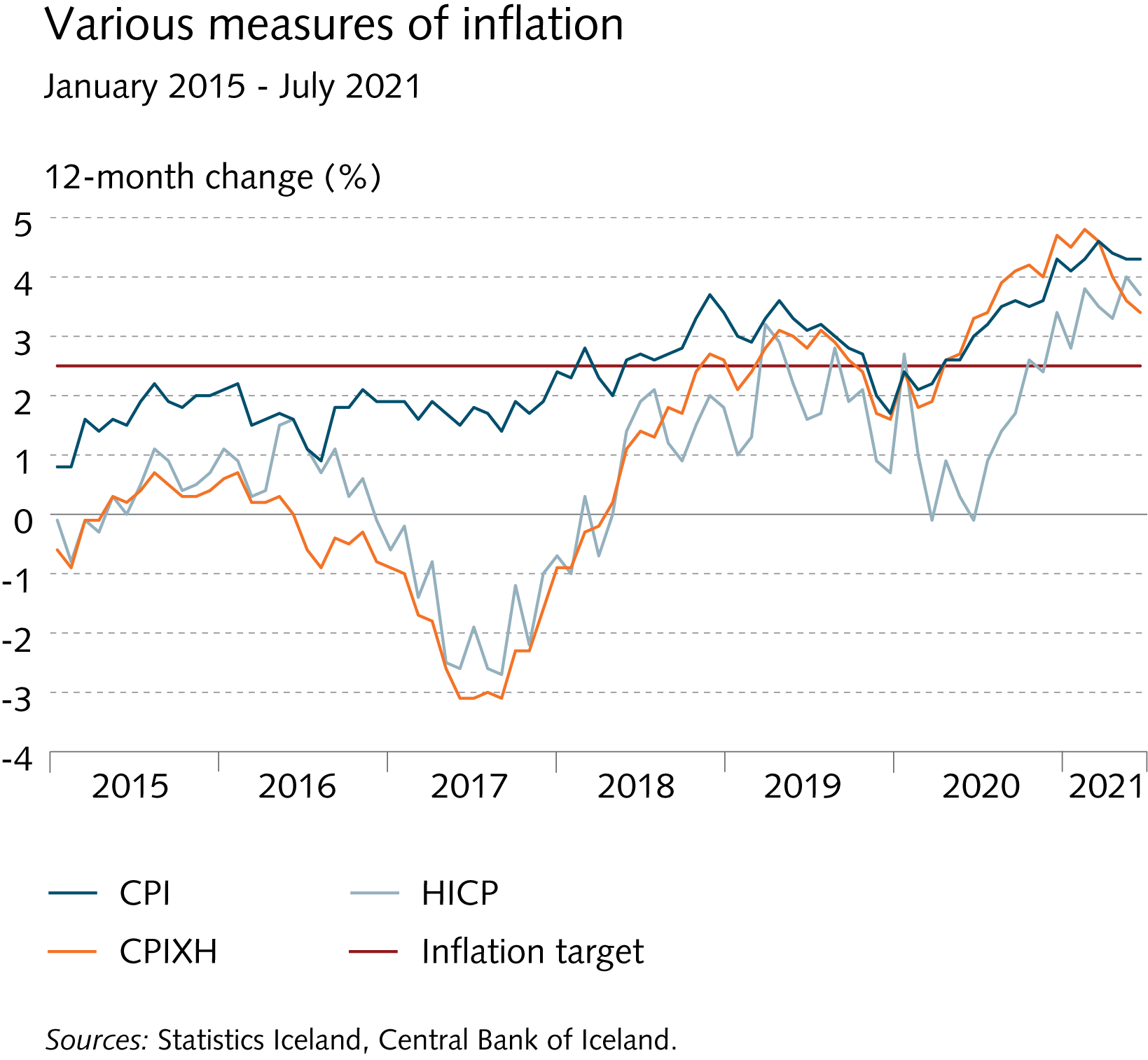 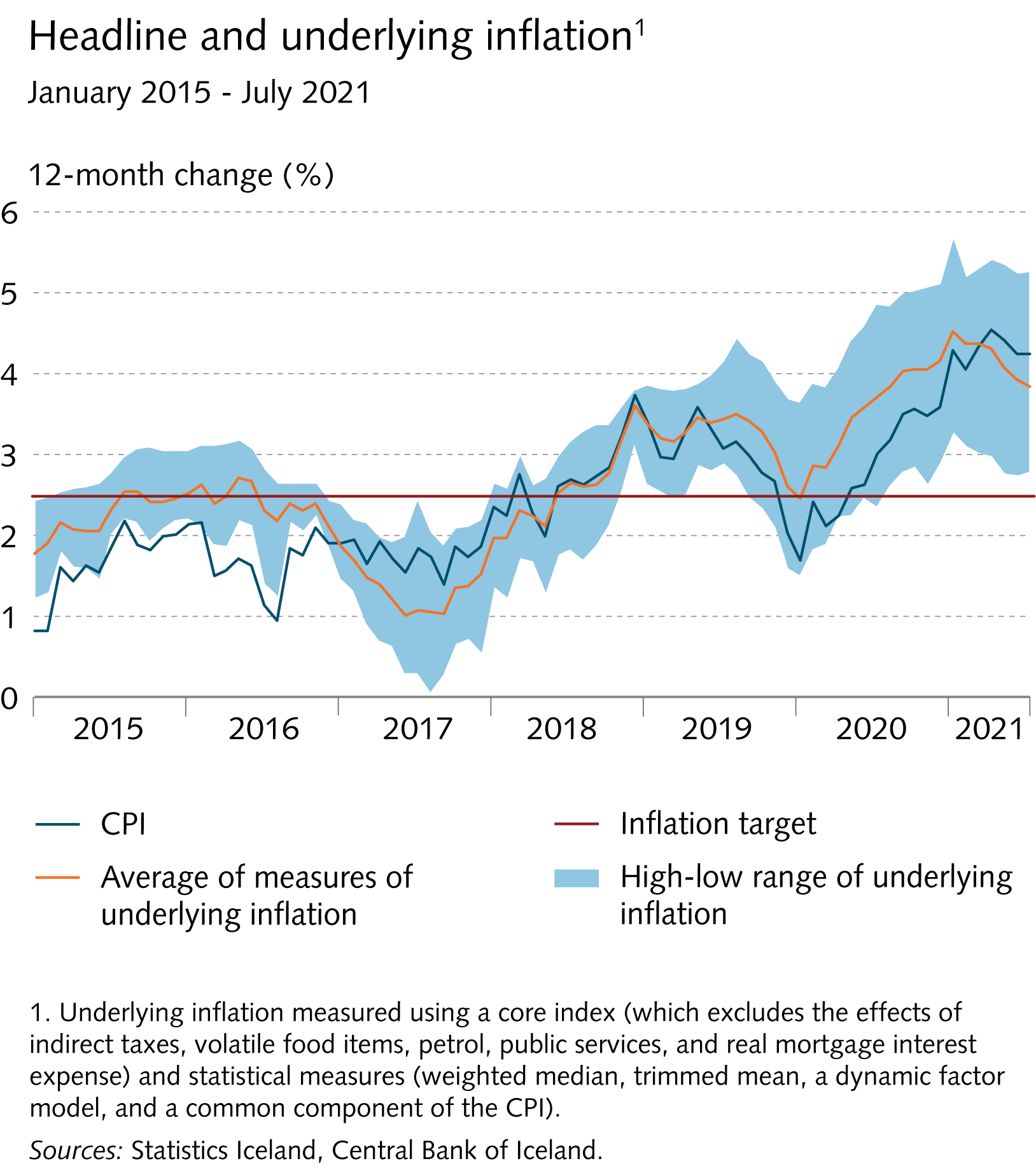 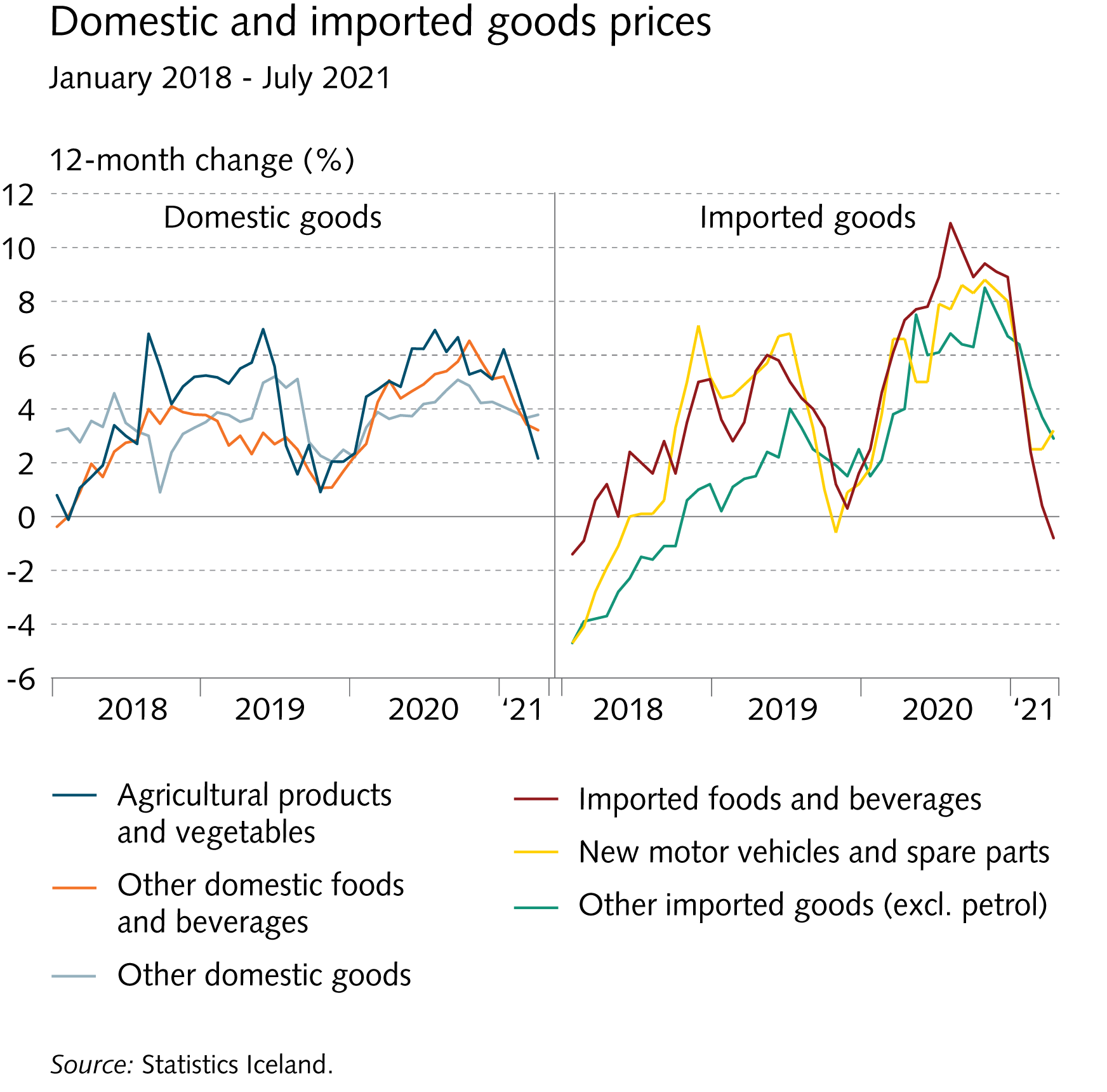 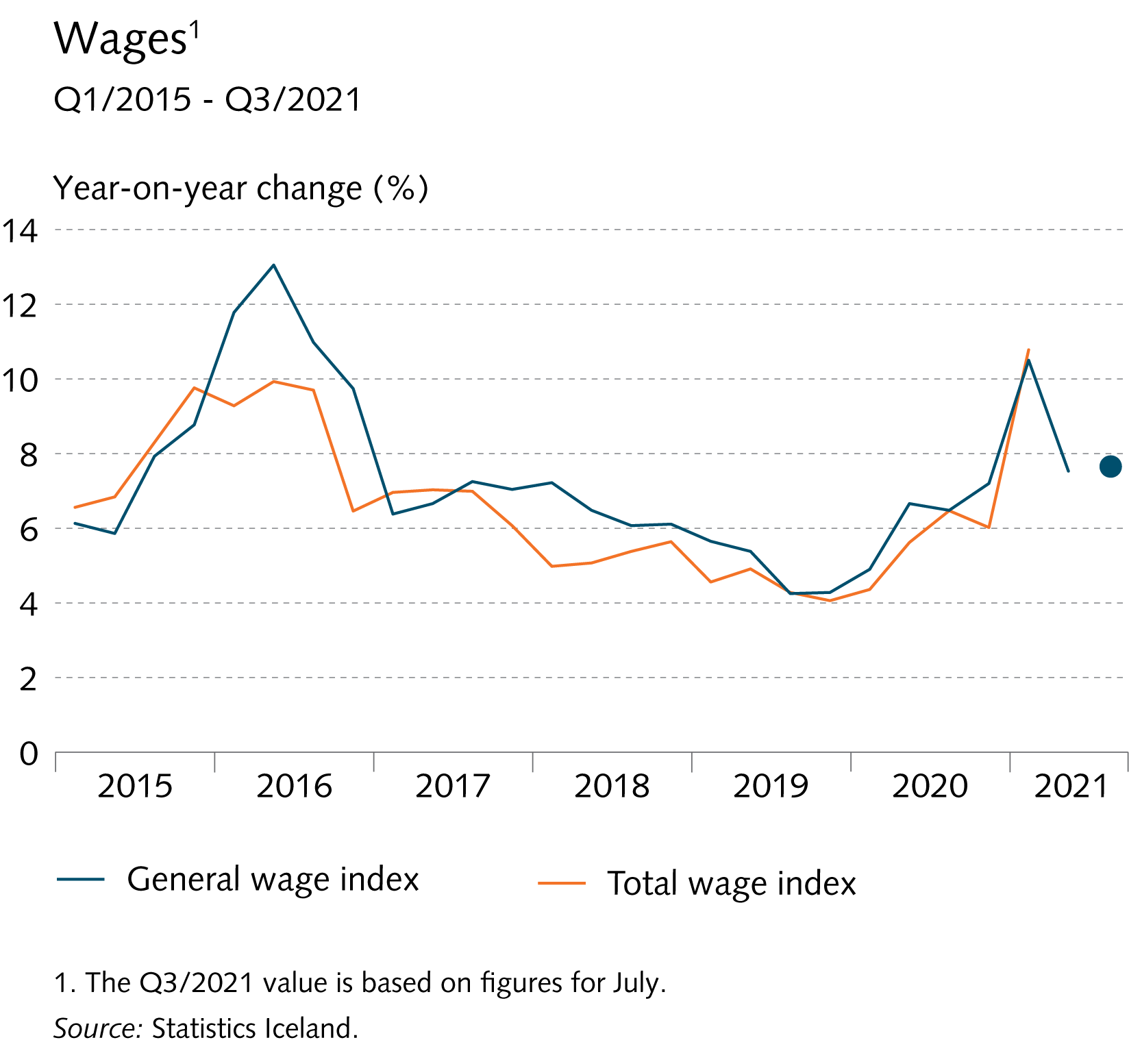 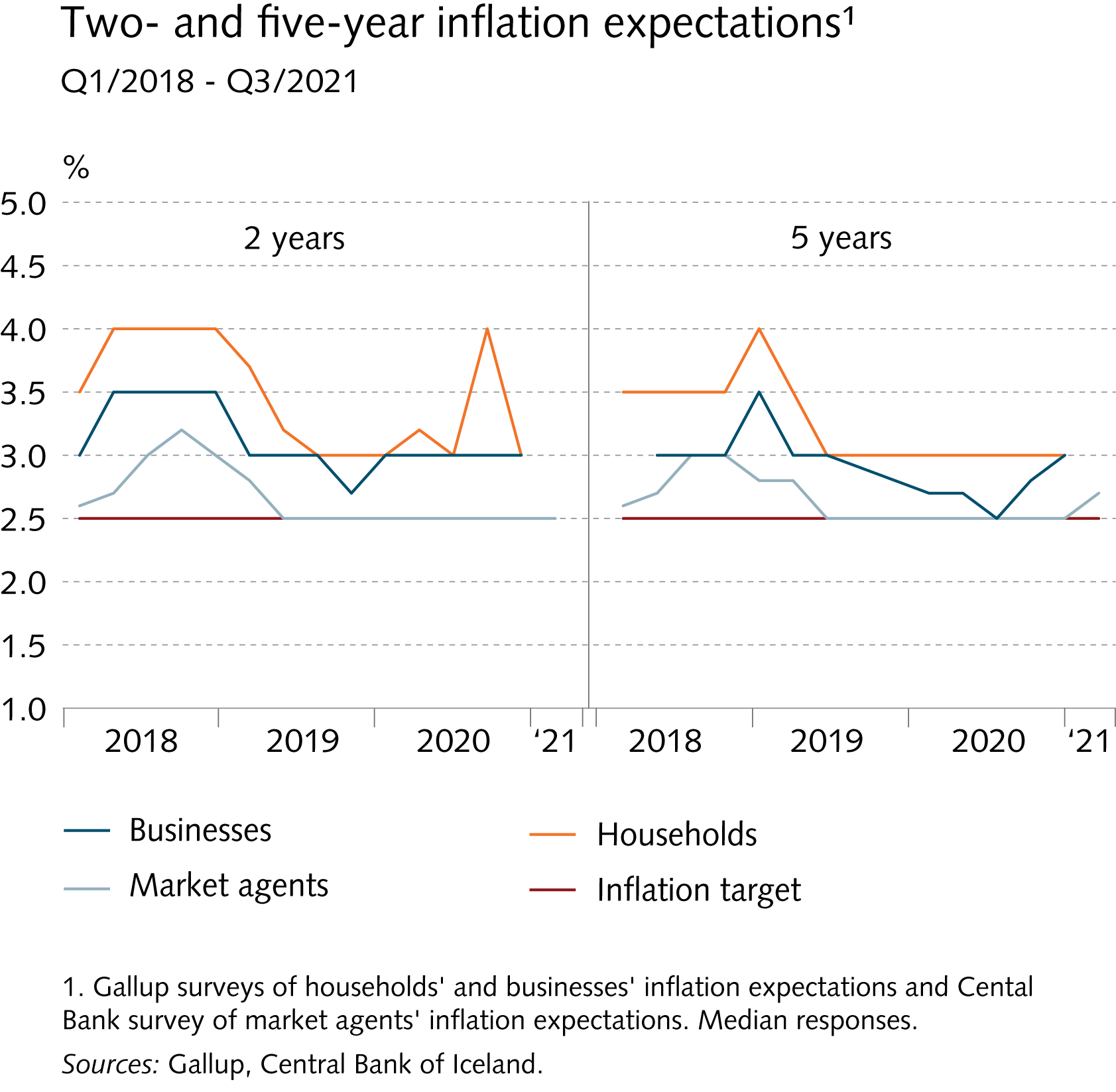 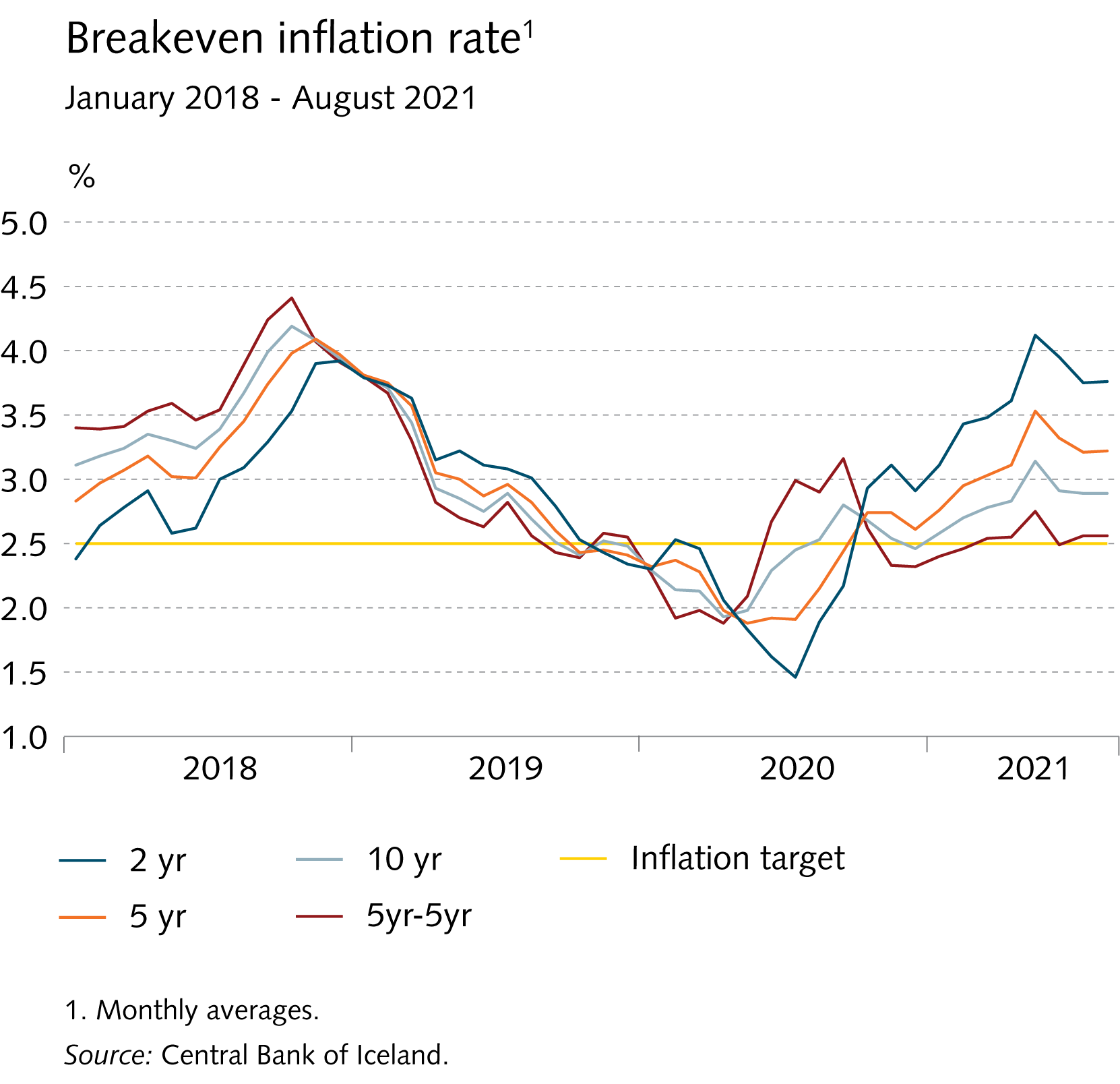 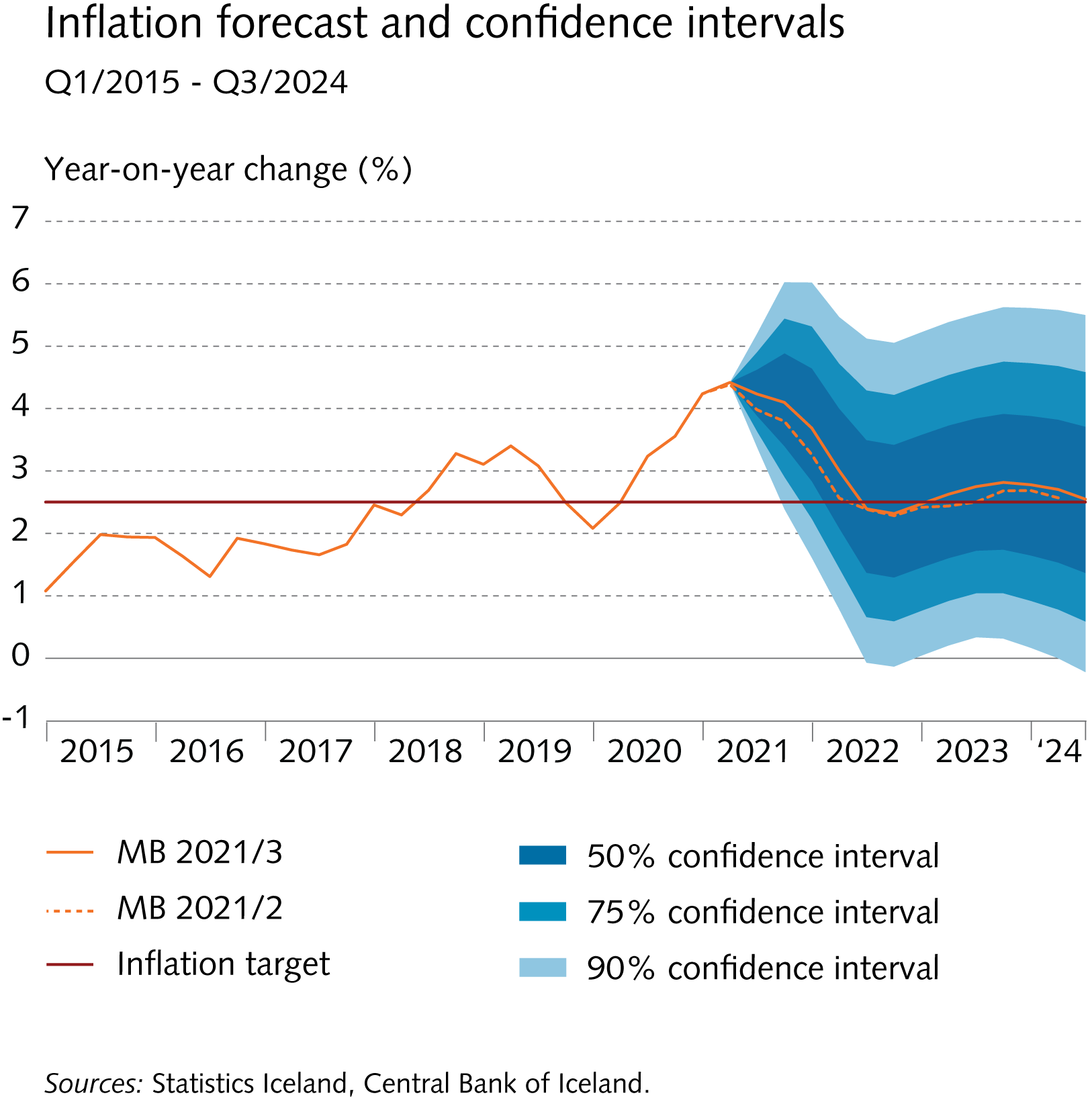 Appendix 1 Snapshots of domestic and foreign economic activity in the midst of a global pandemic
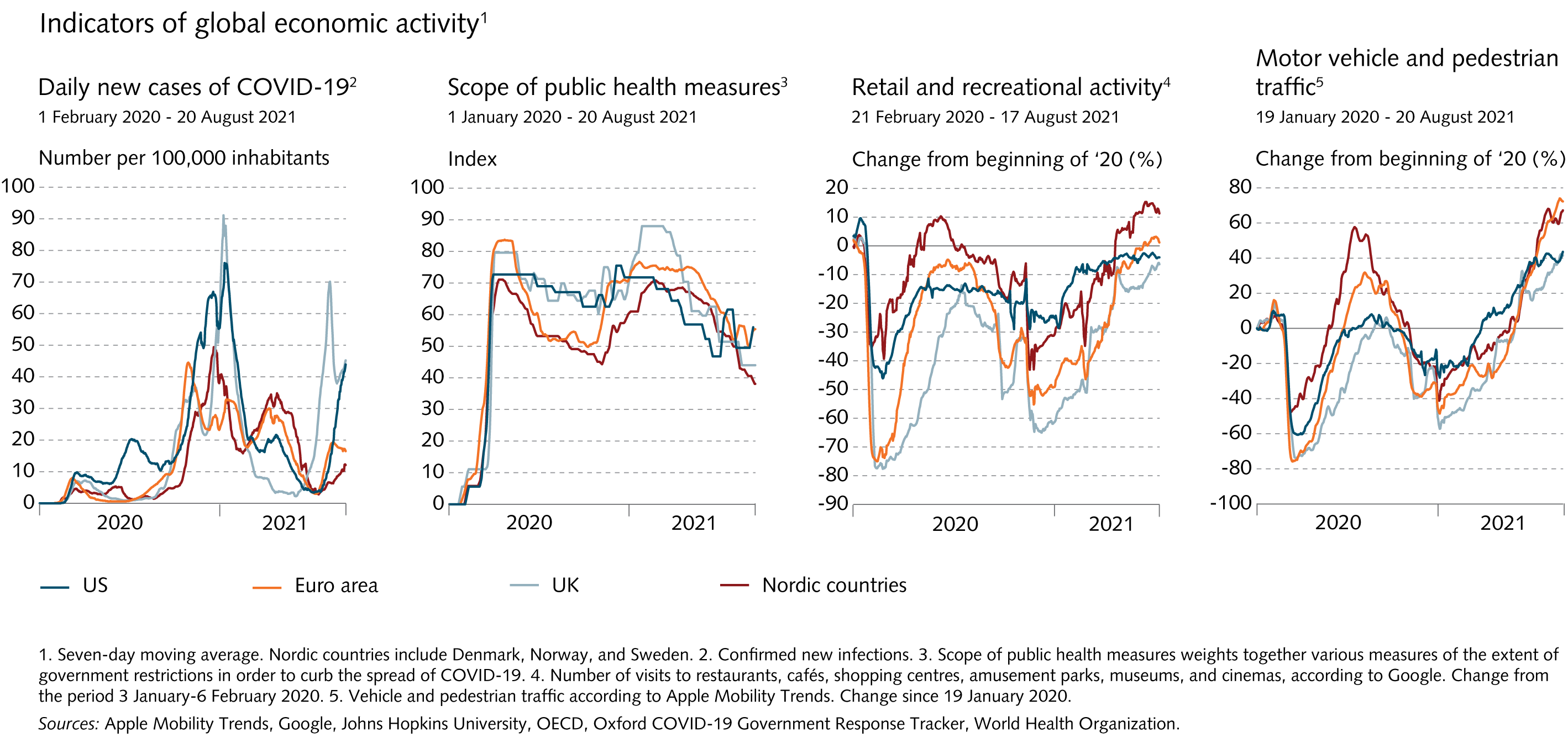 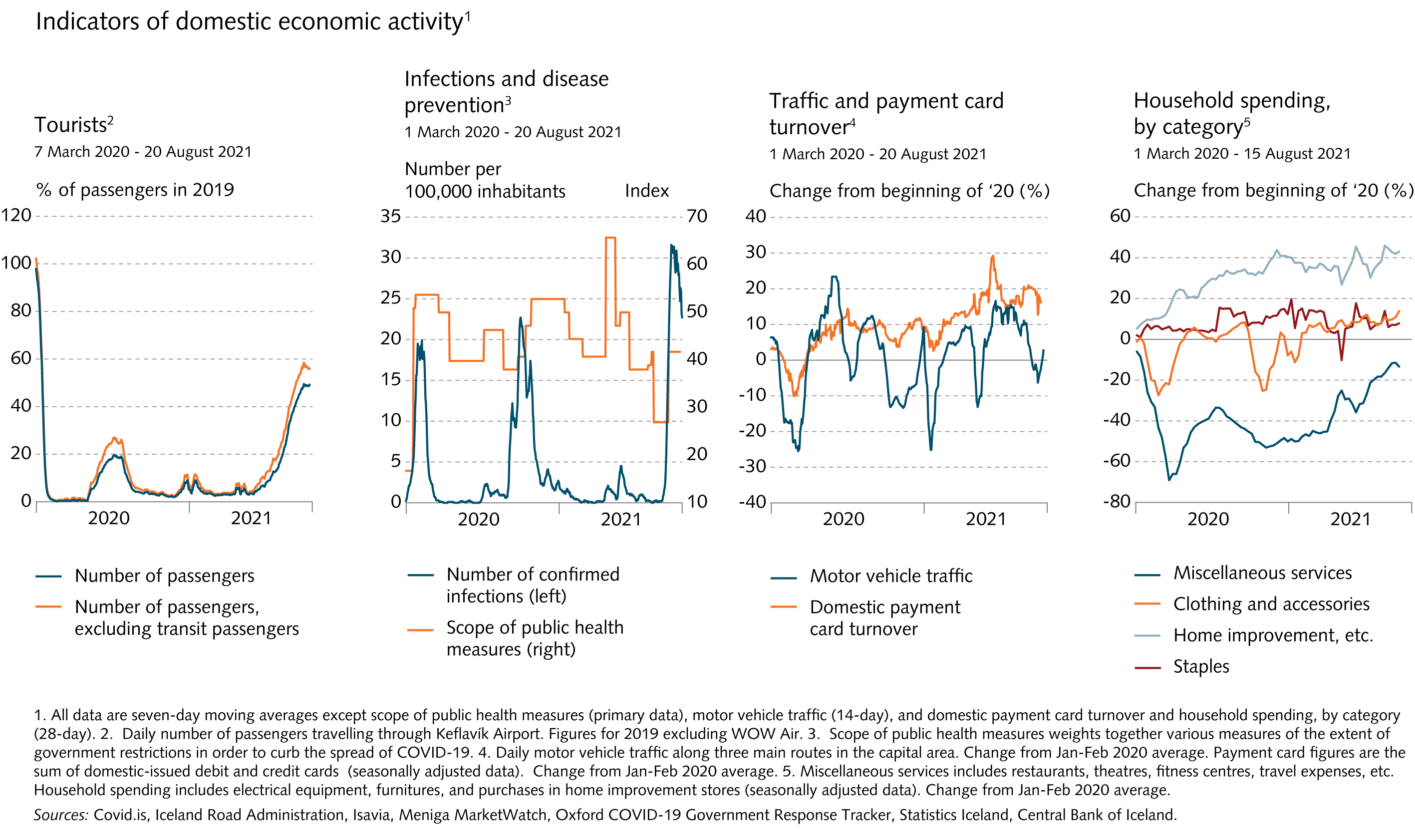 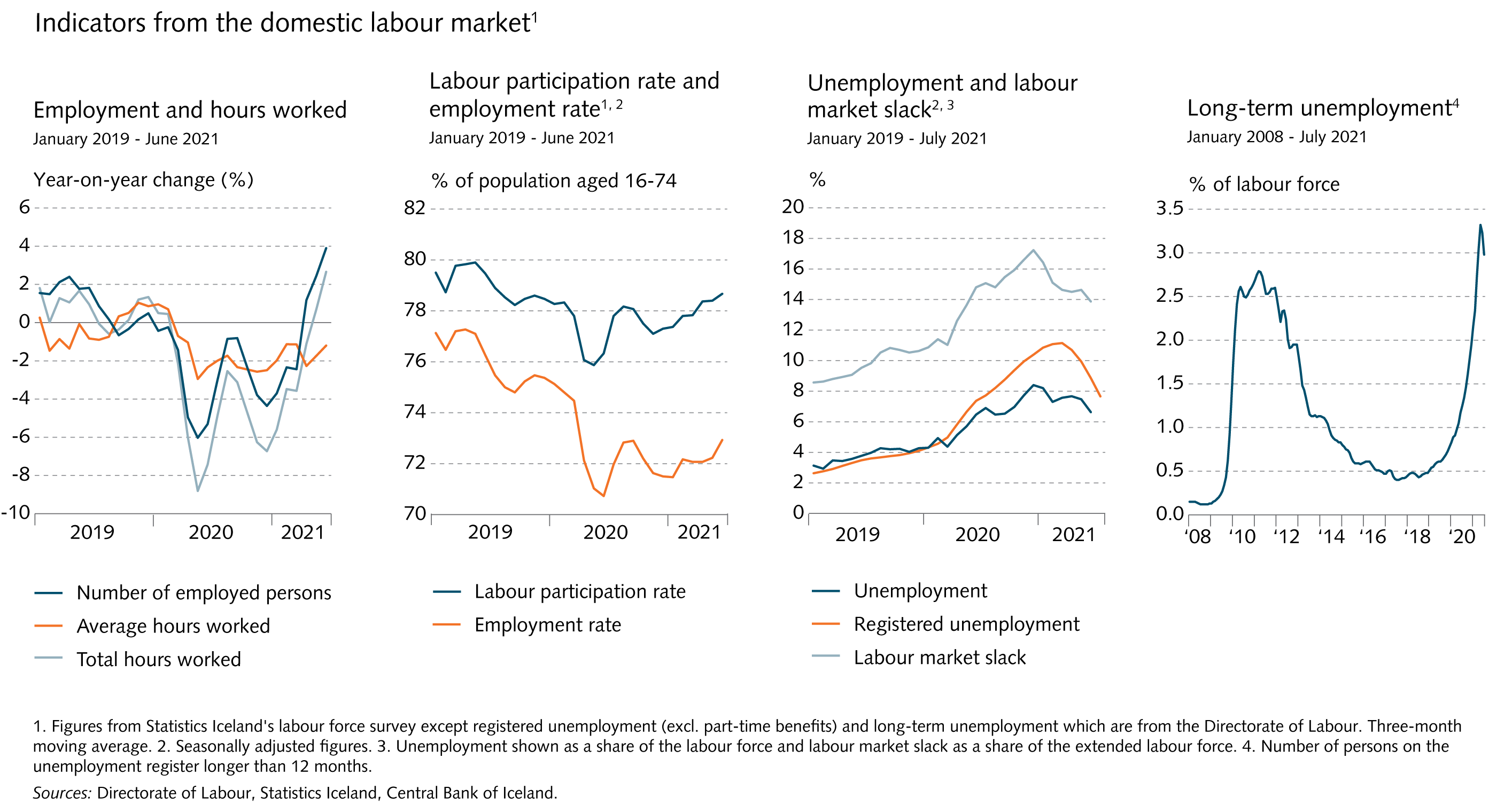